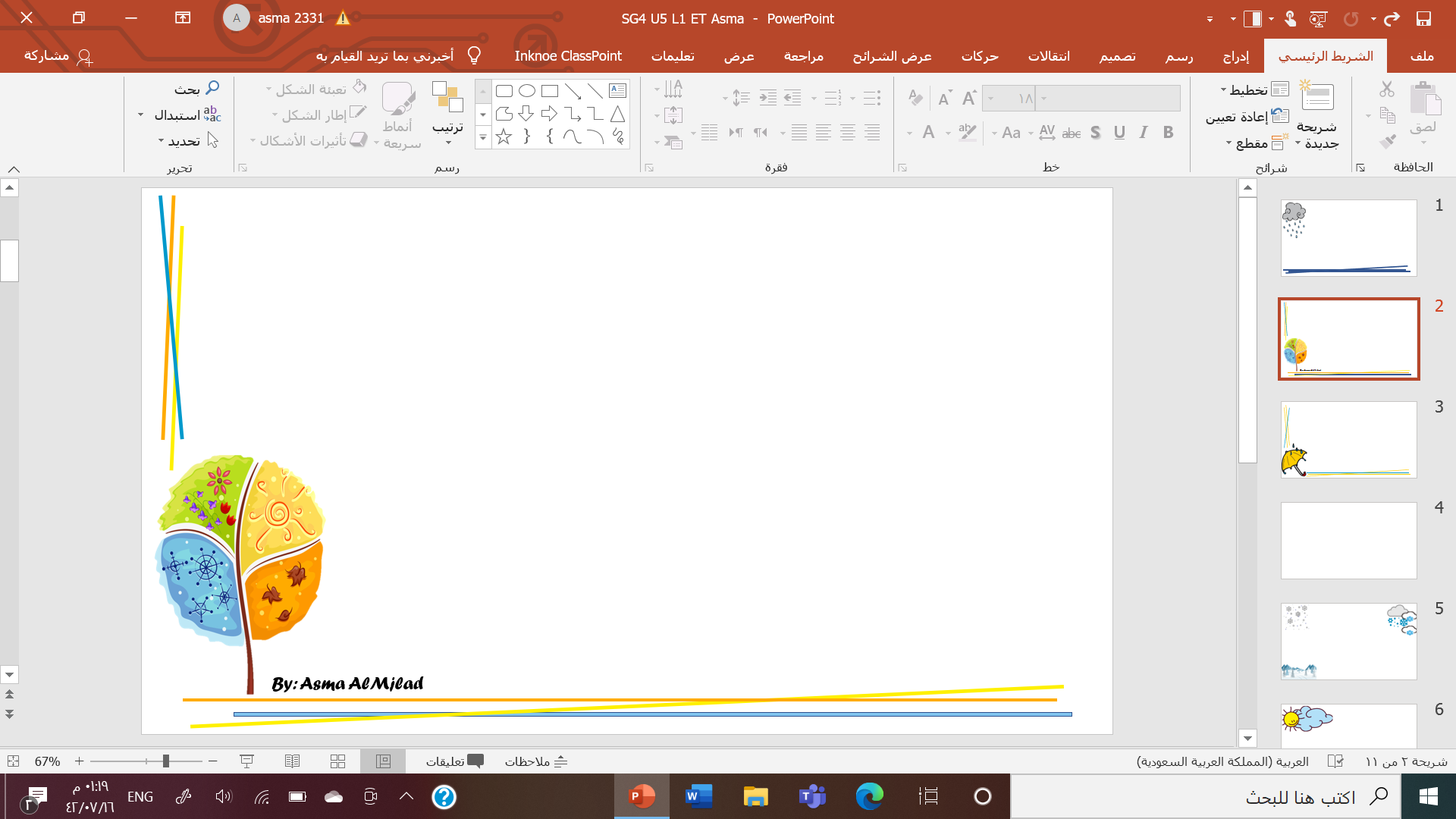 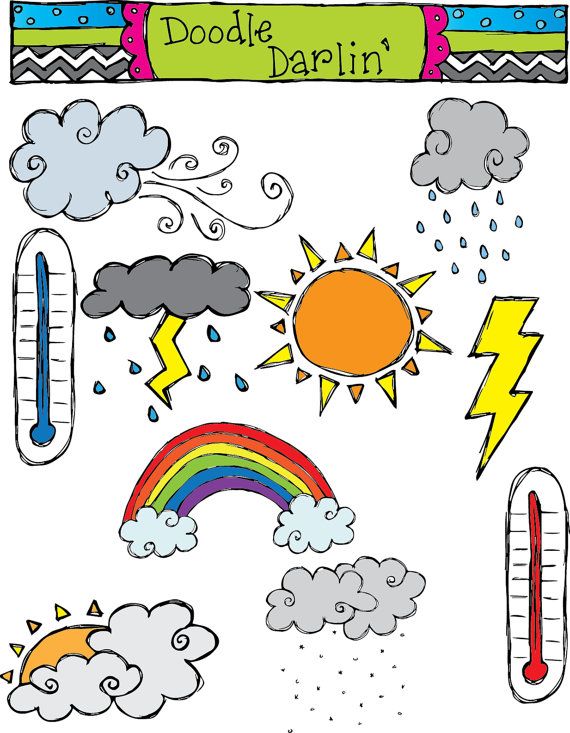 What is the weather like ?
Listening and conversation
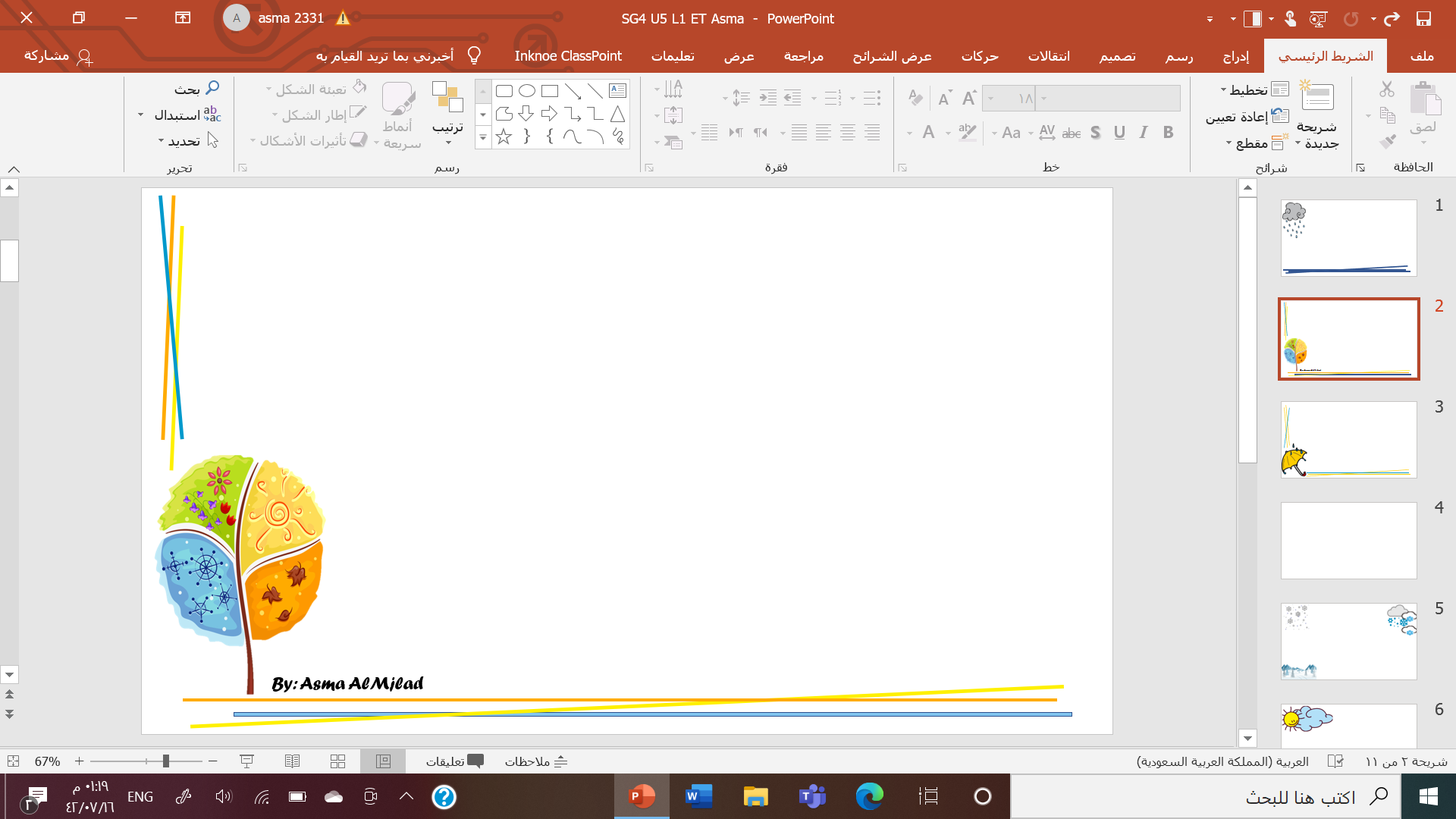 Objectives
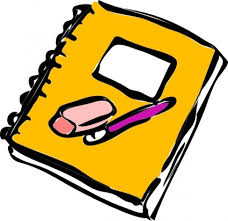 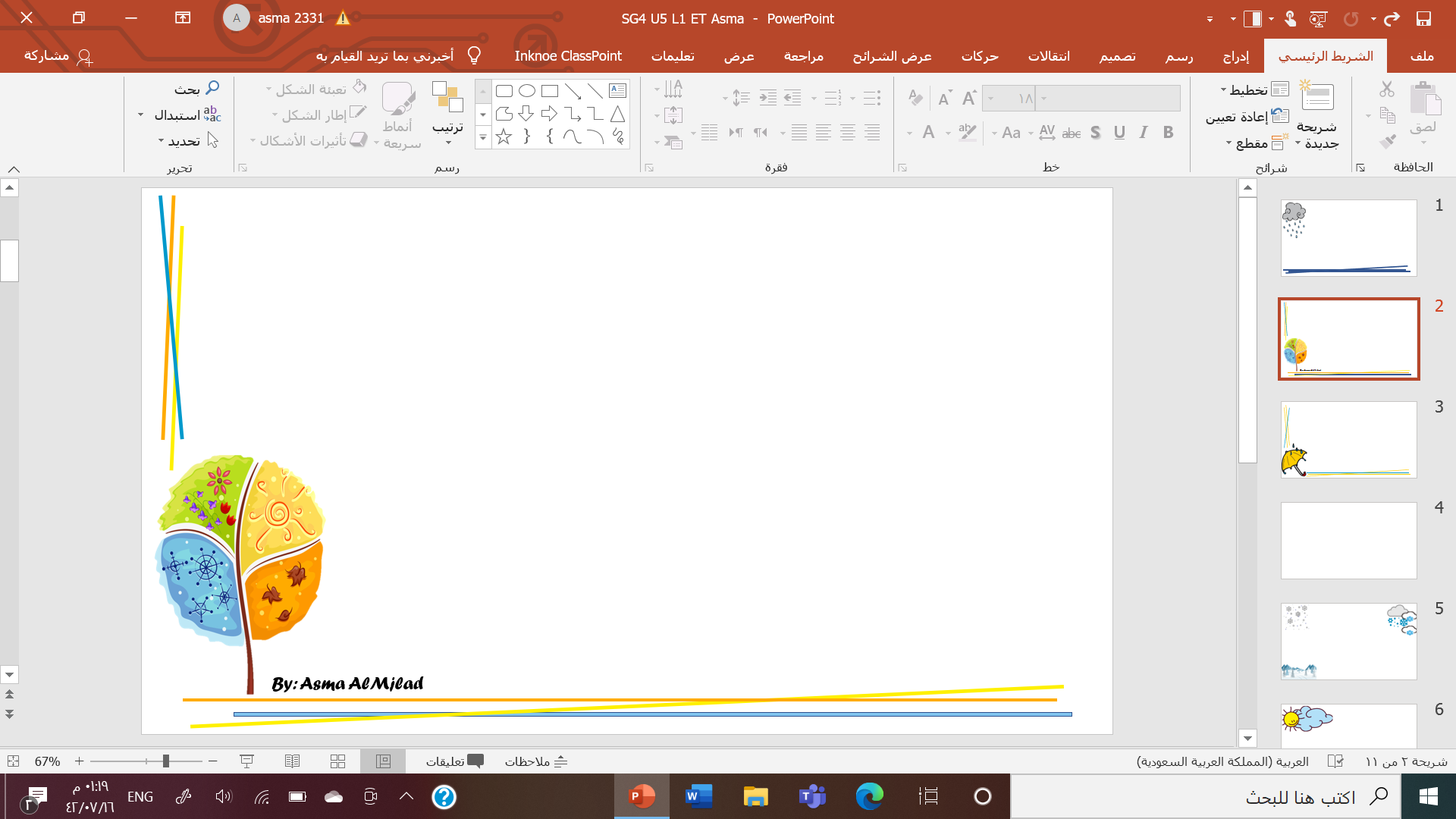 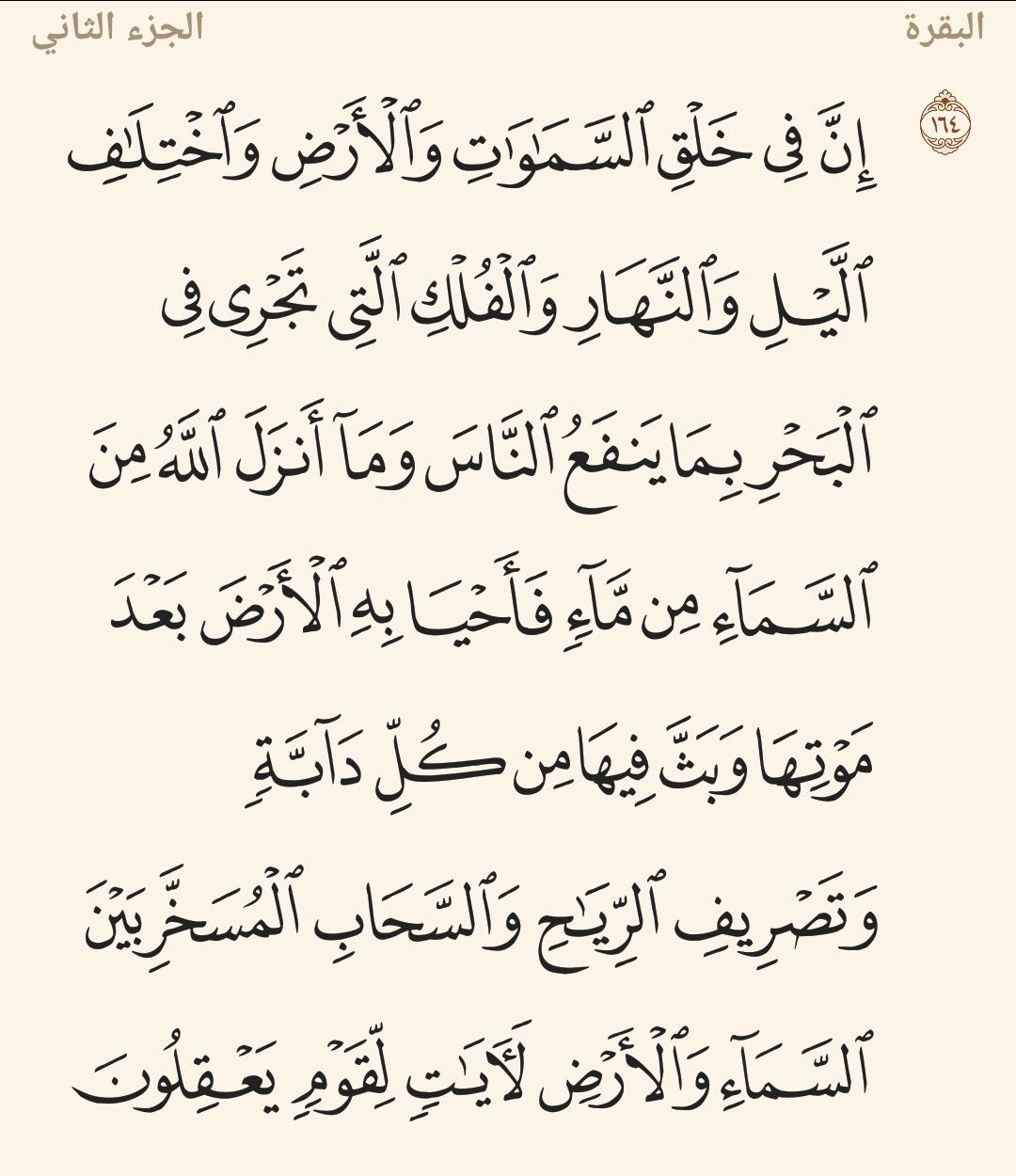 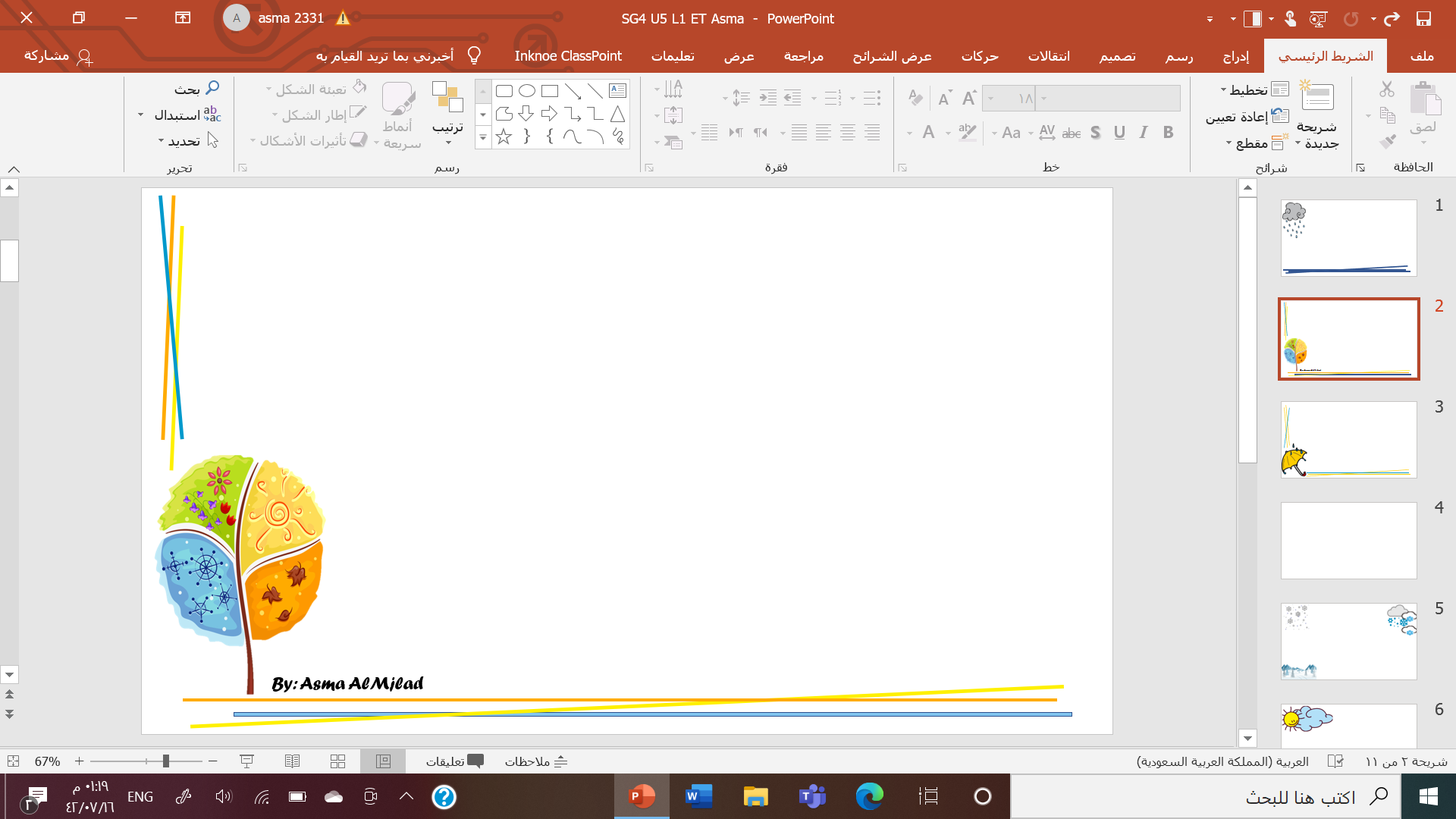 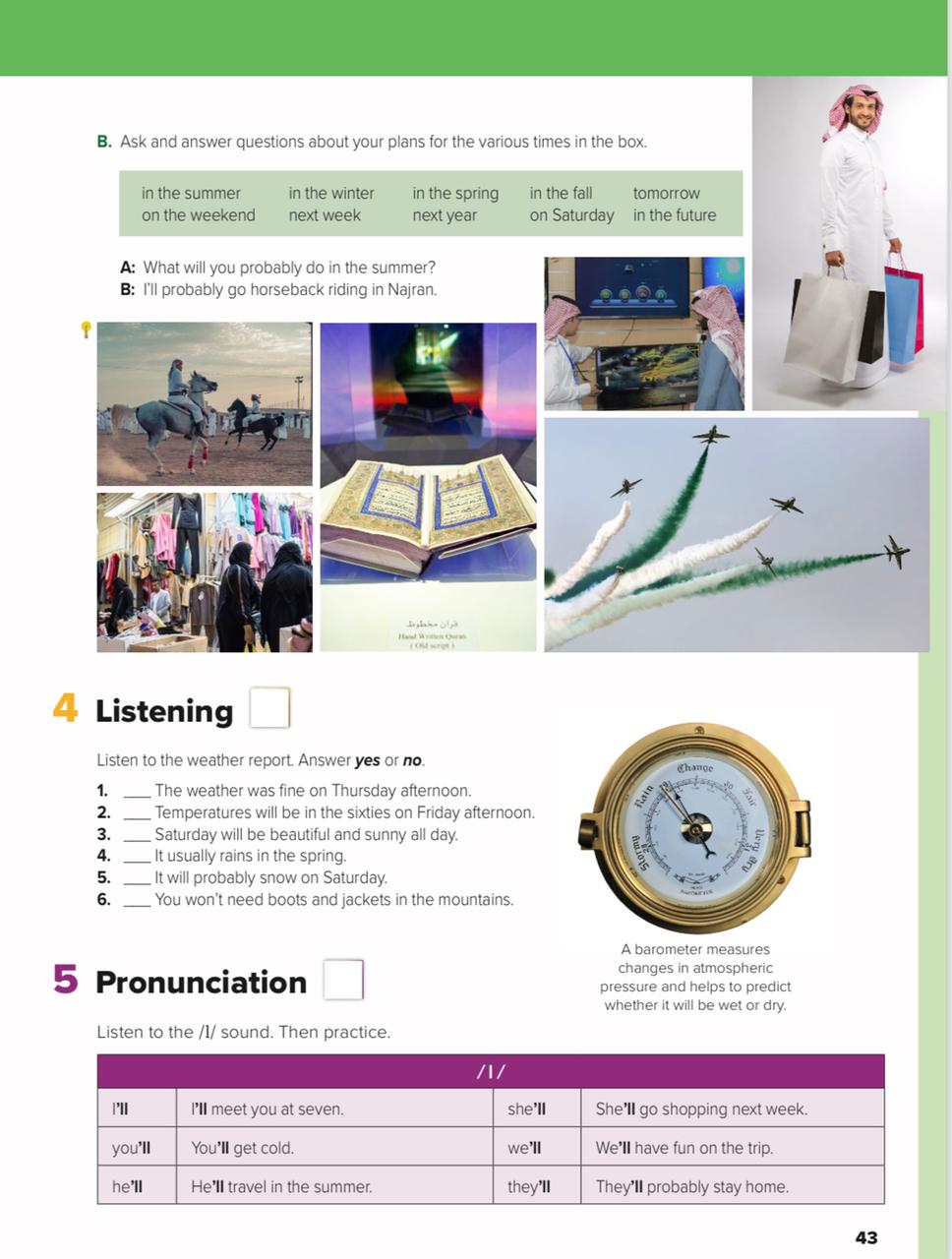 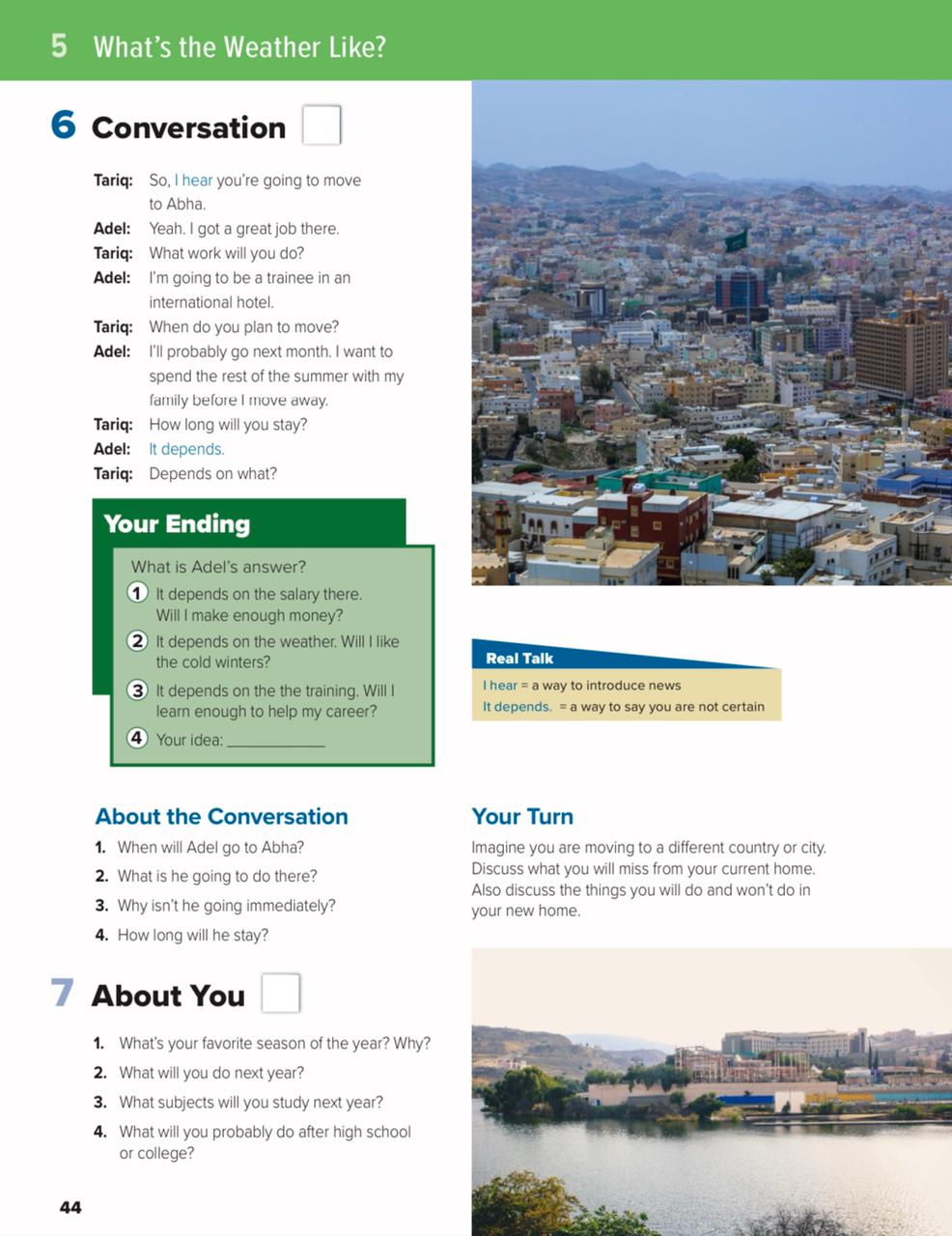 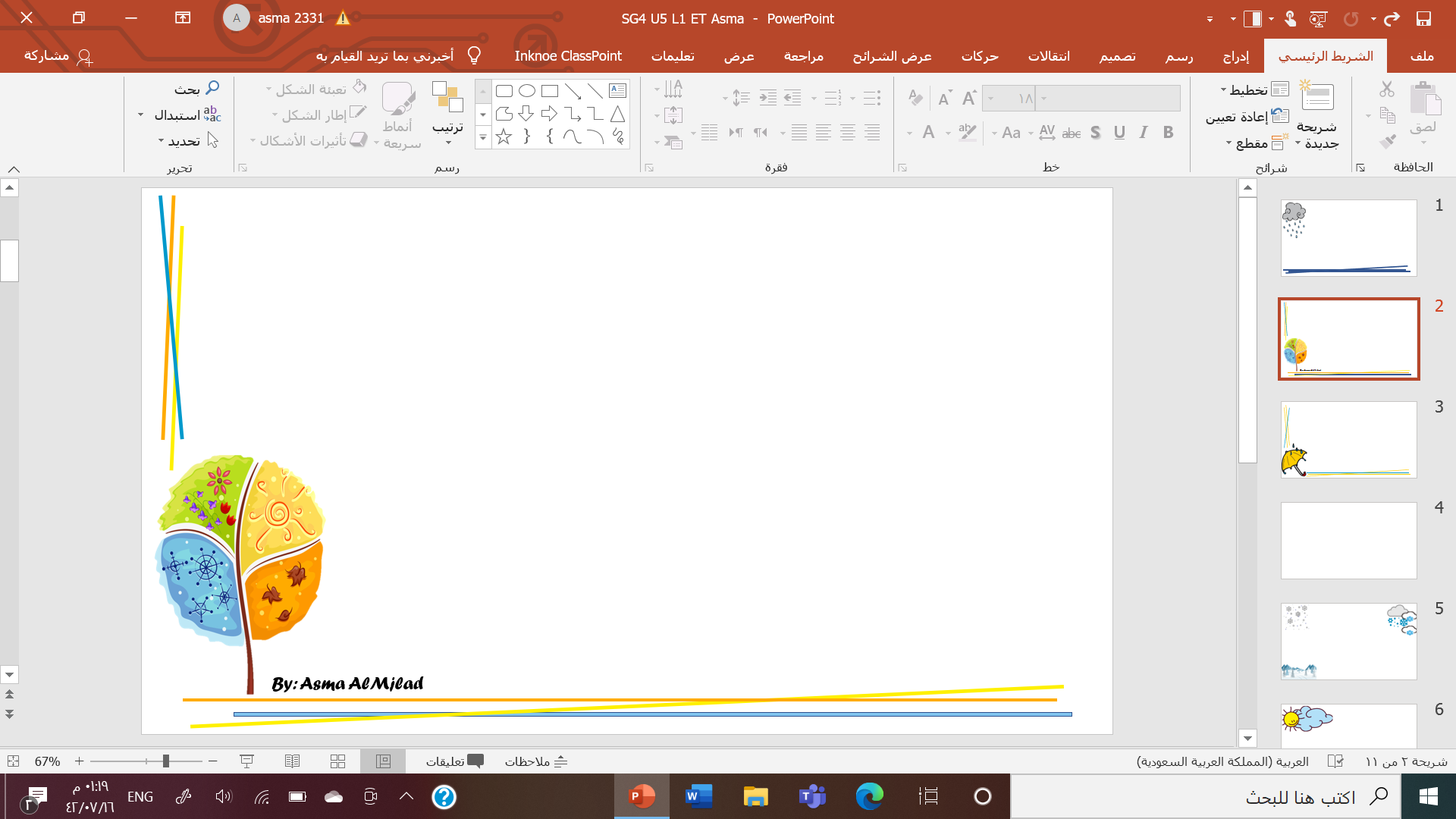 Video
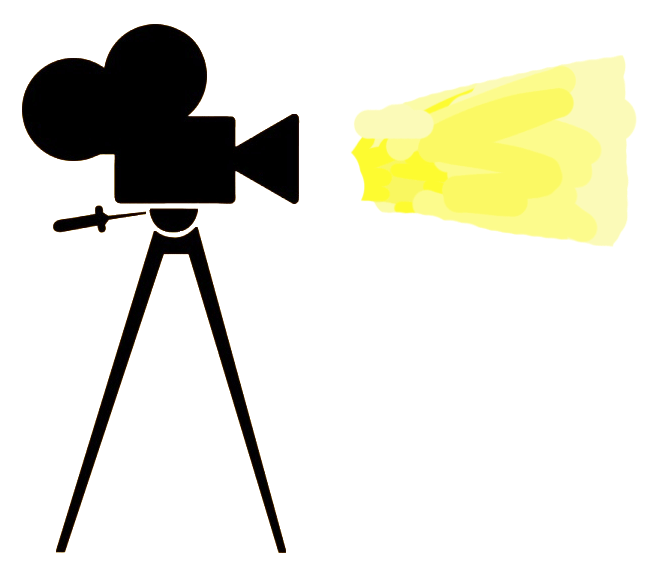 https://youtu.be/XJ4lbuFwYNU
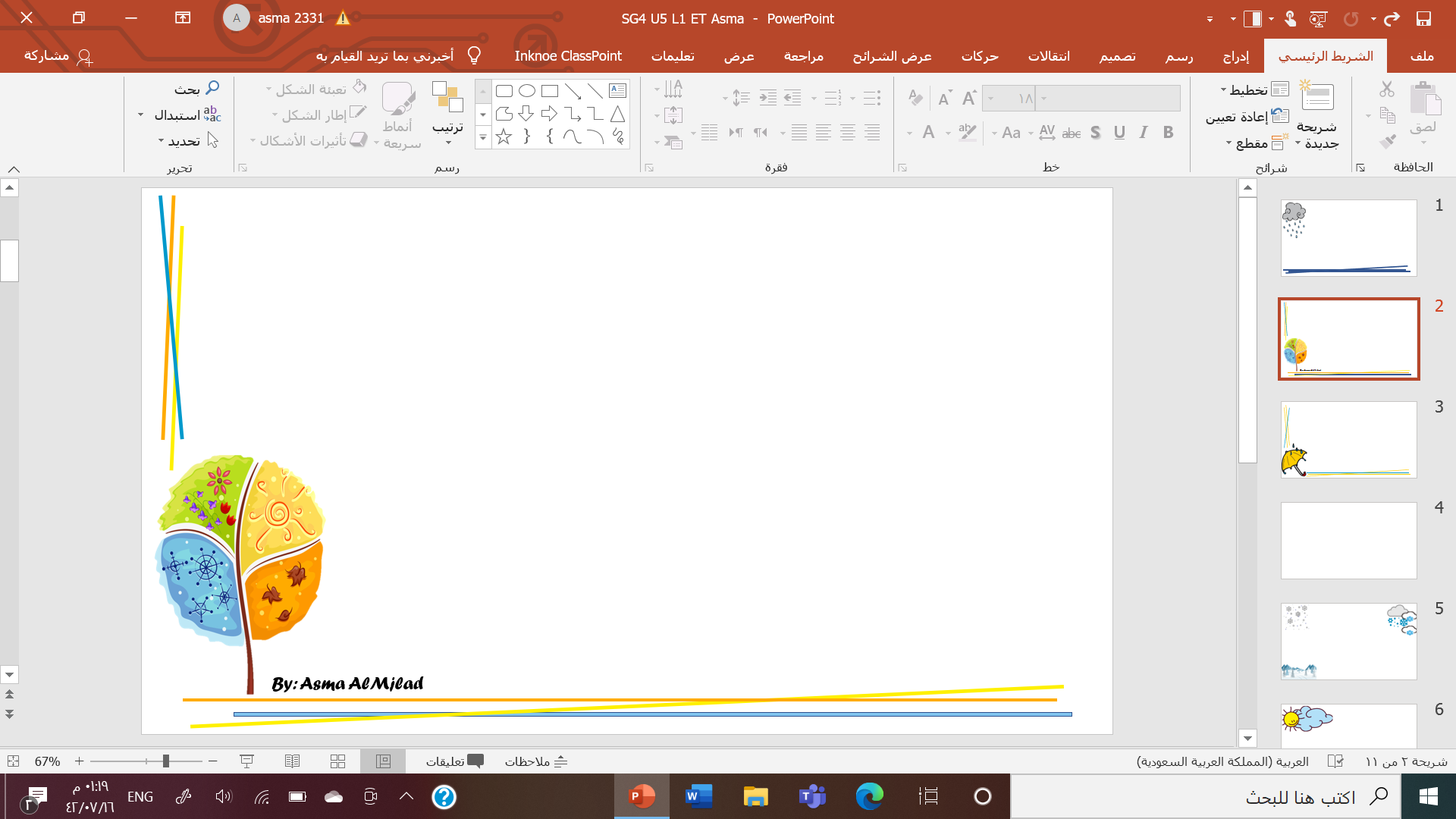 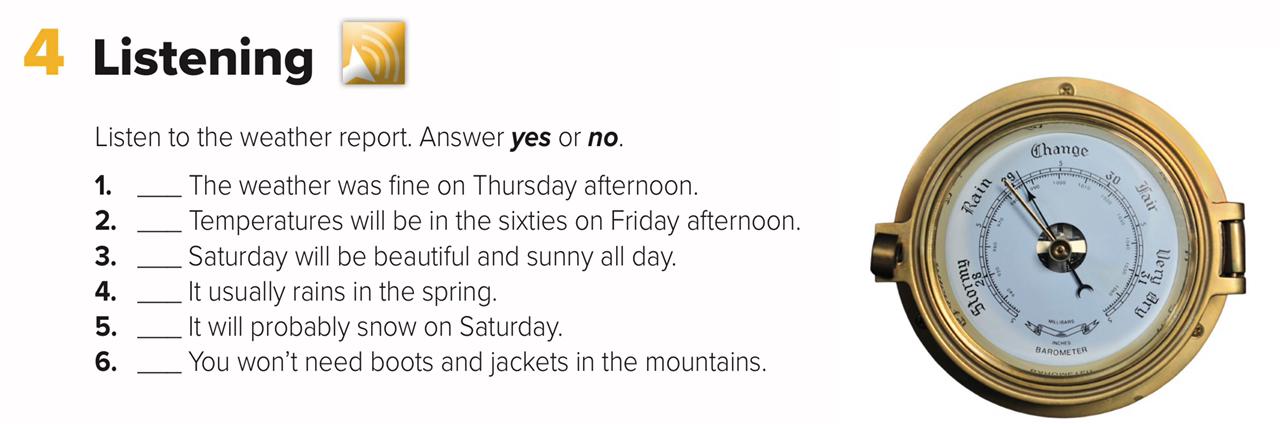 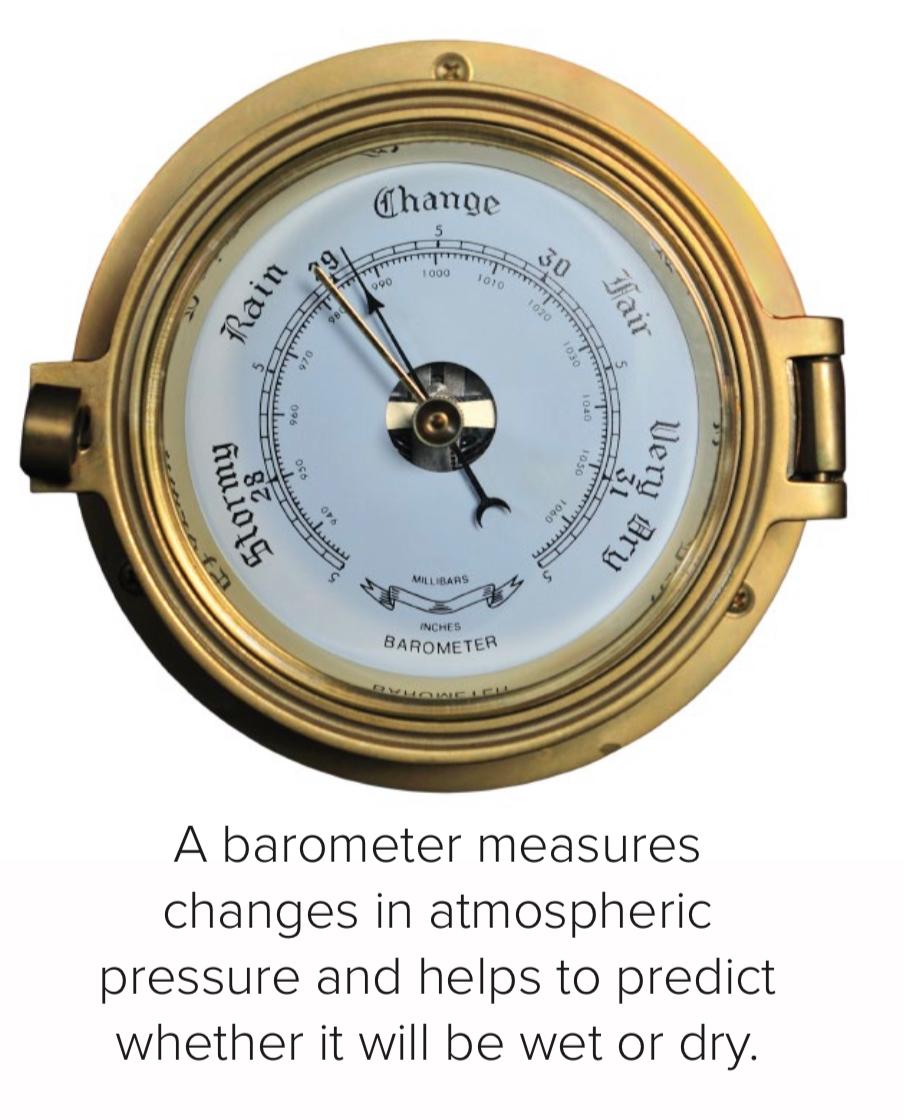 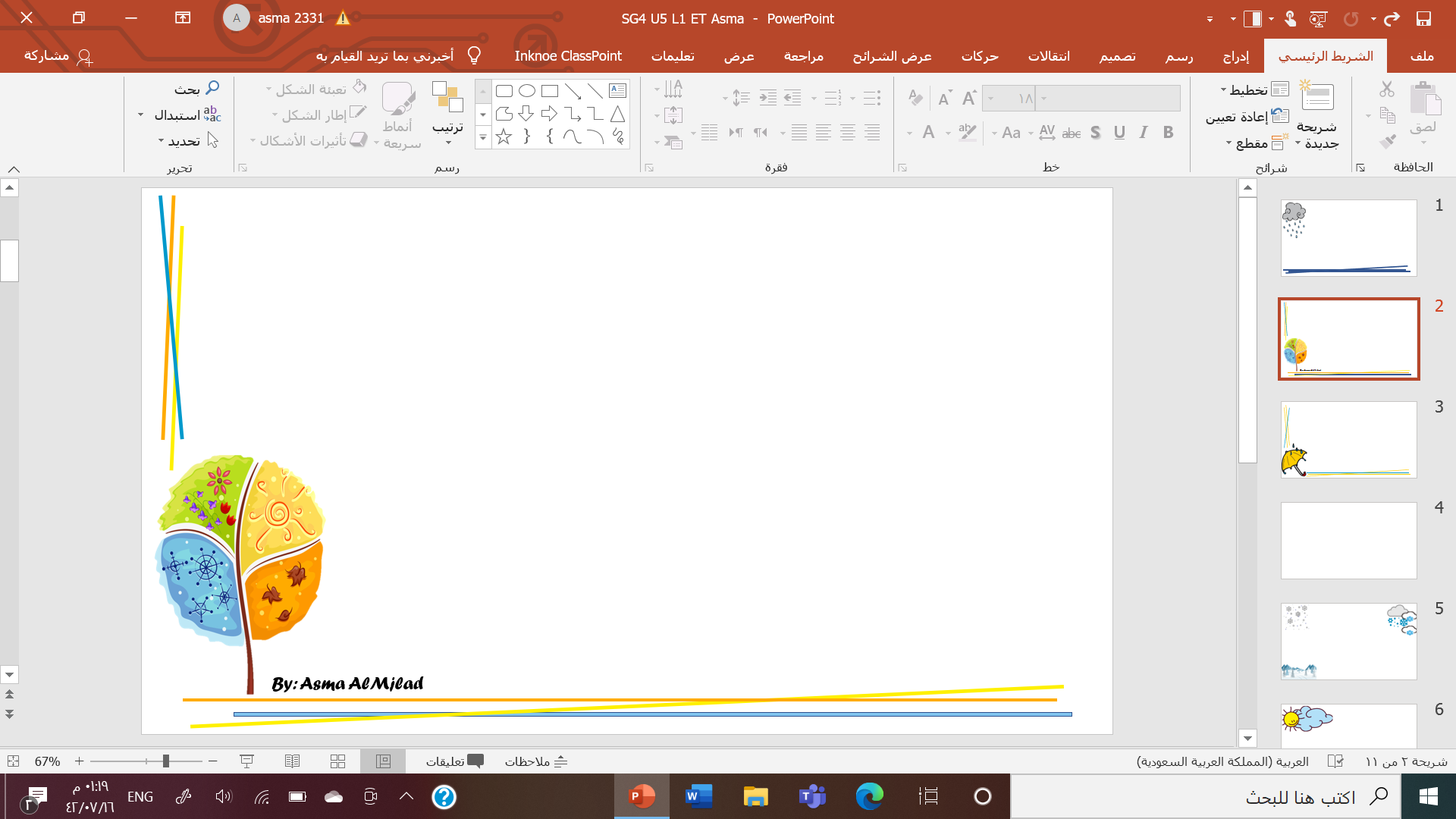 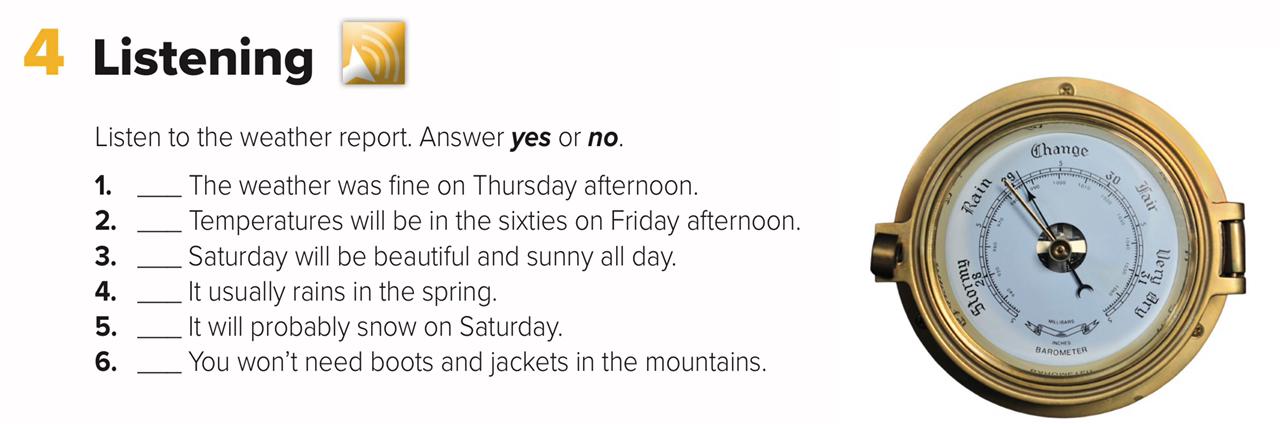 No
No
No
Yes
No
No
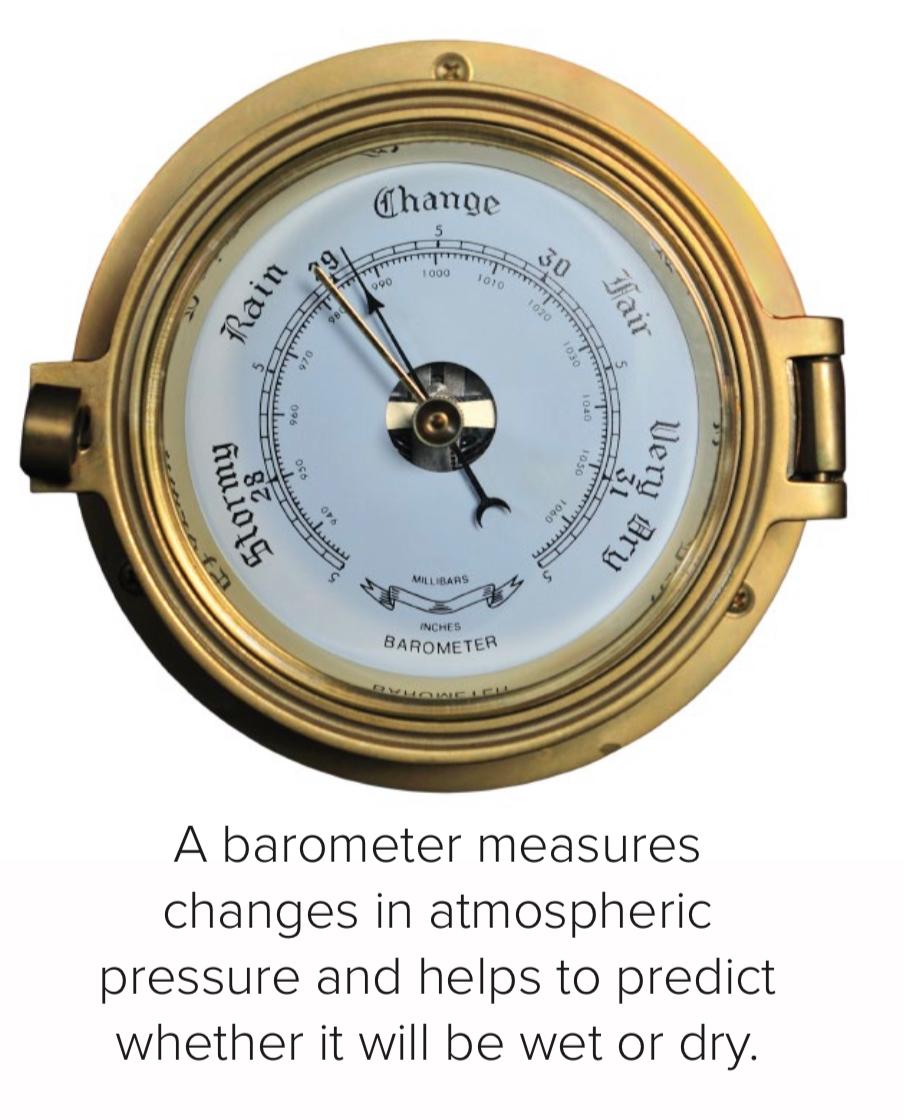 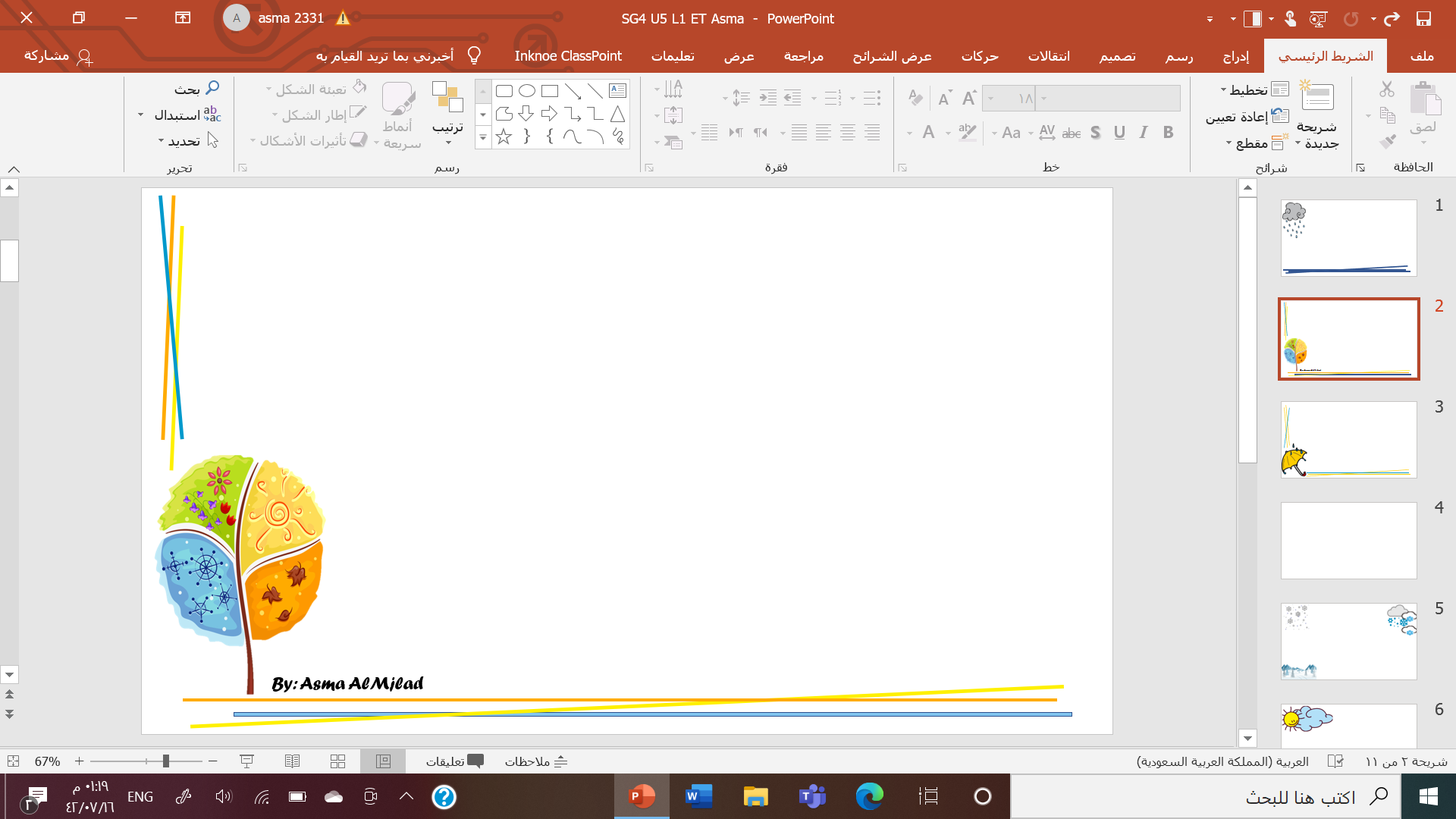 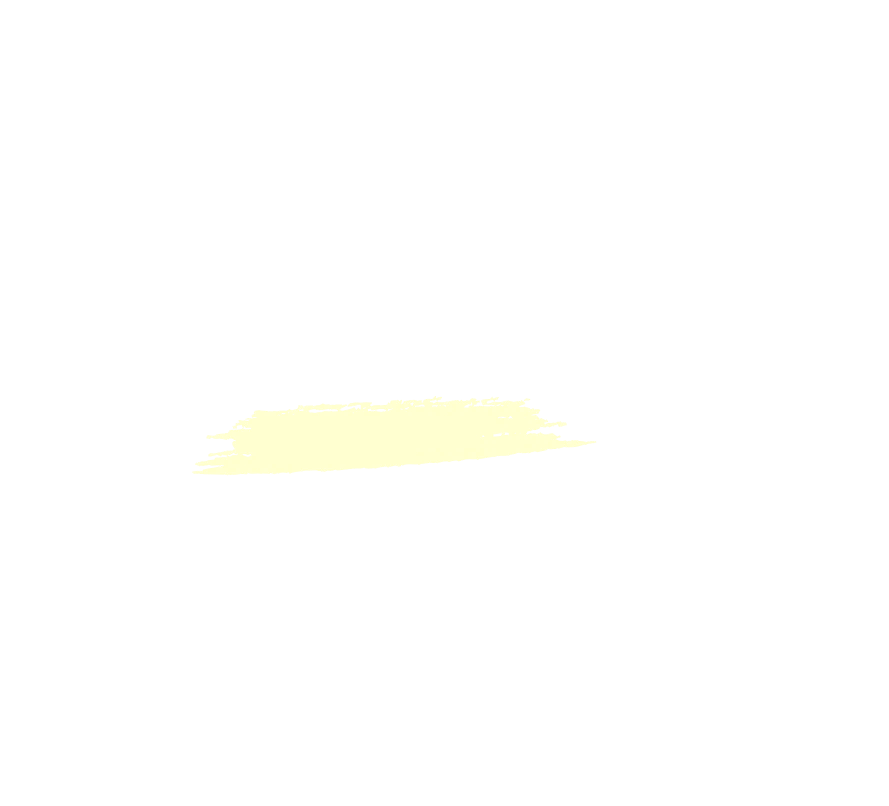 Warm up
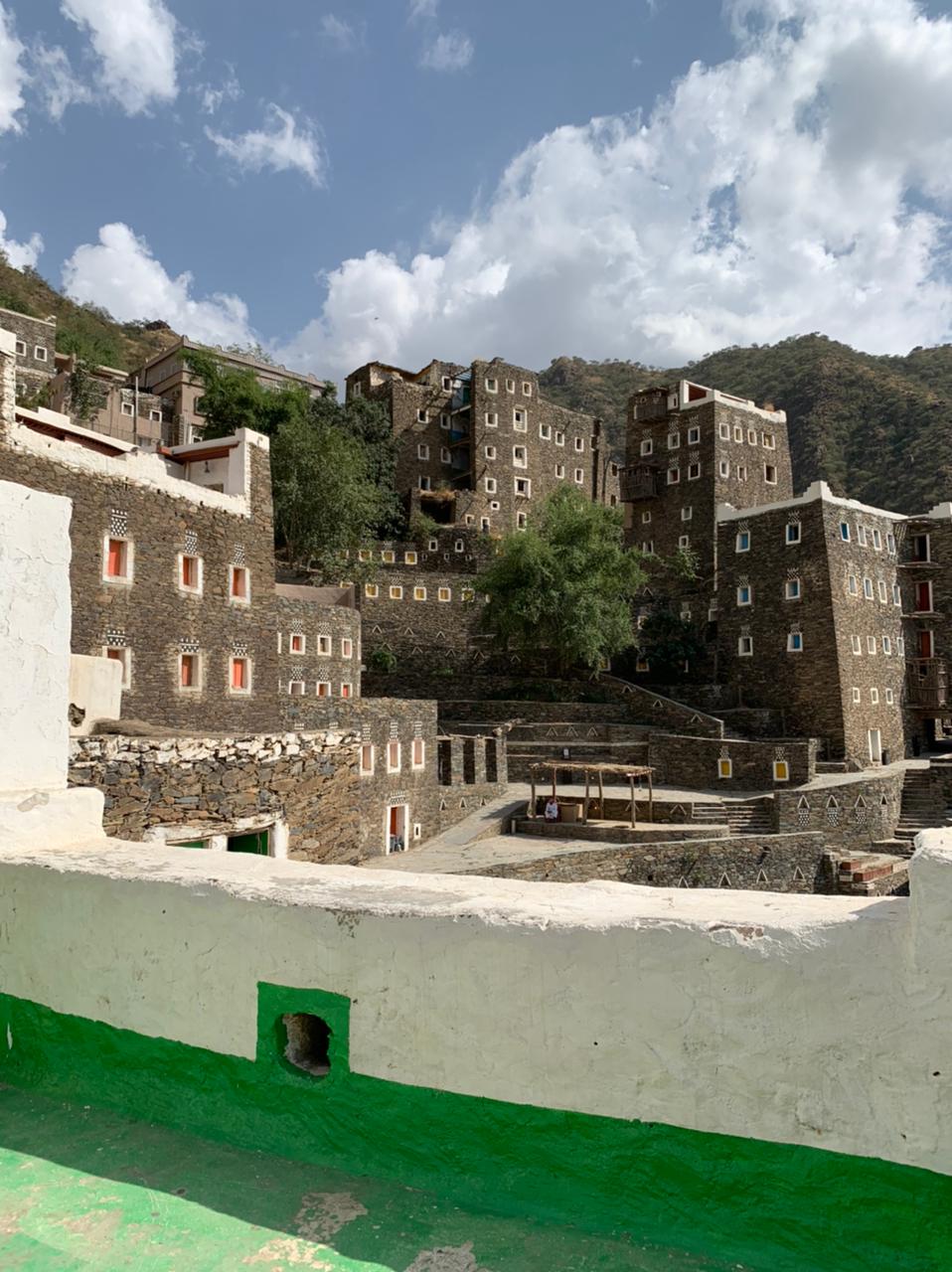 Do you know this city?
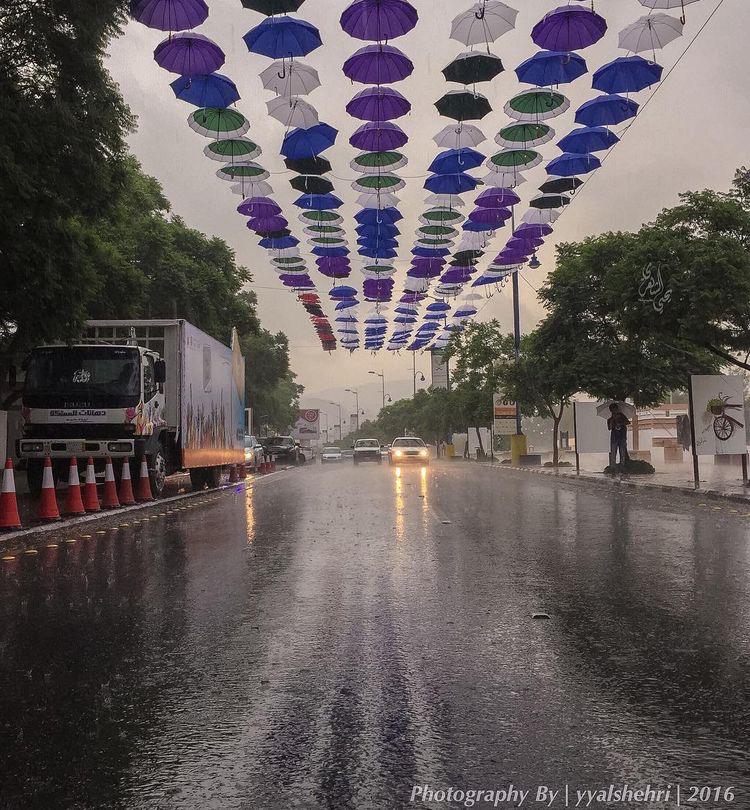 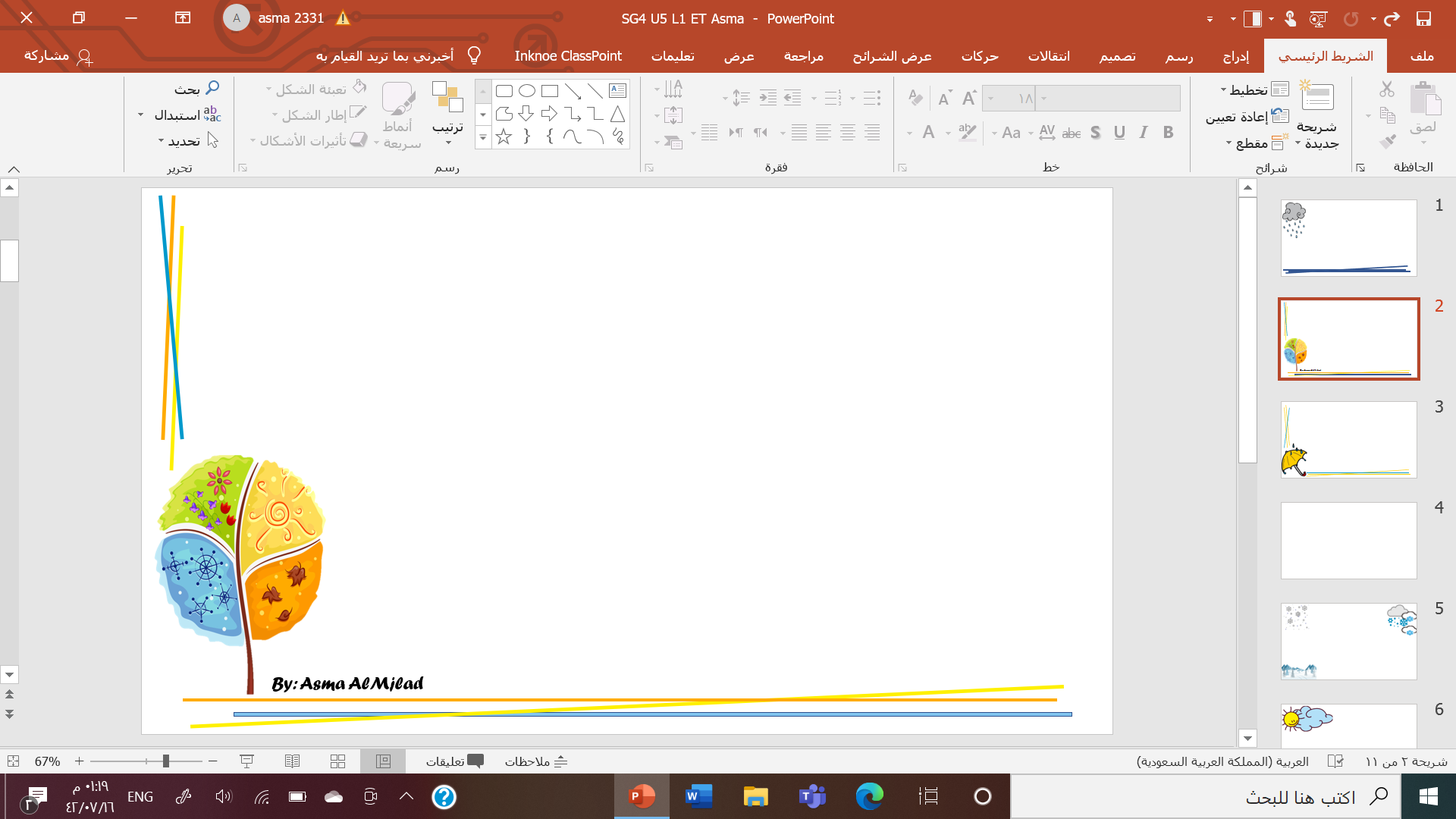 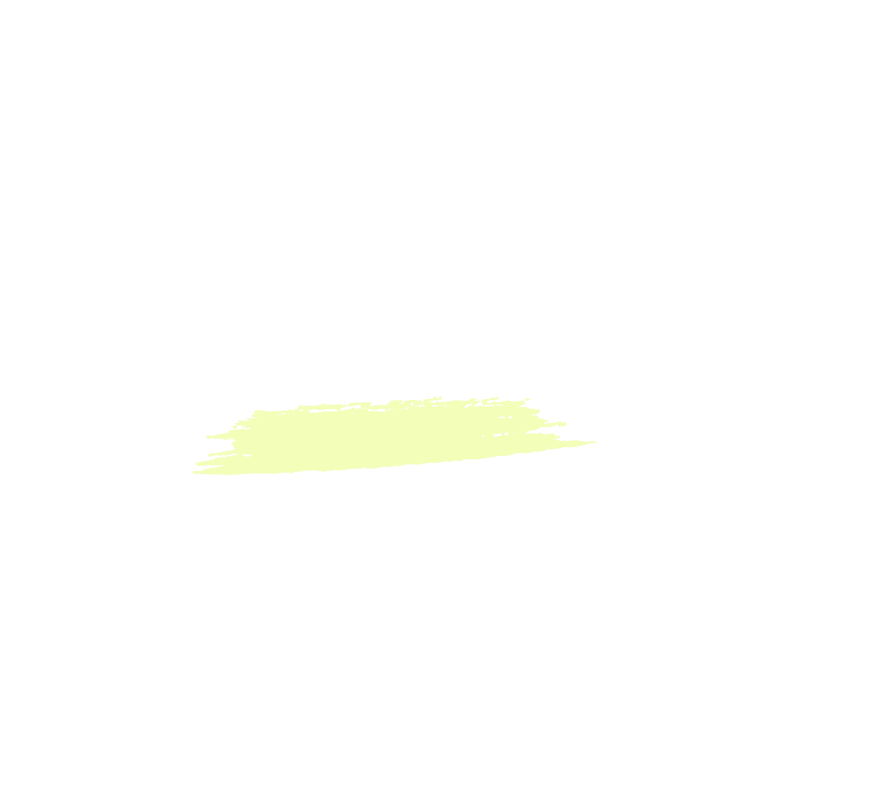 It’s 
ABHA
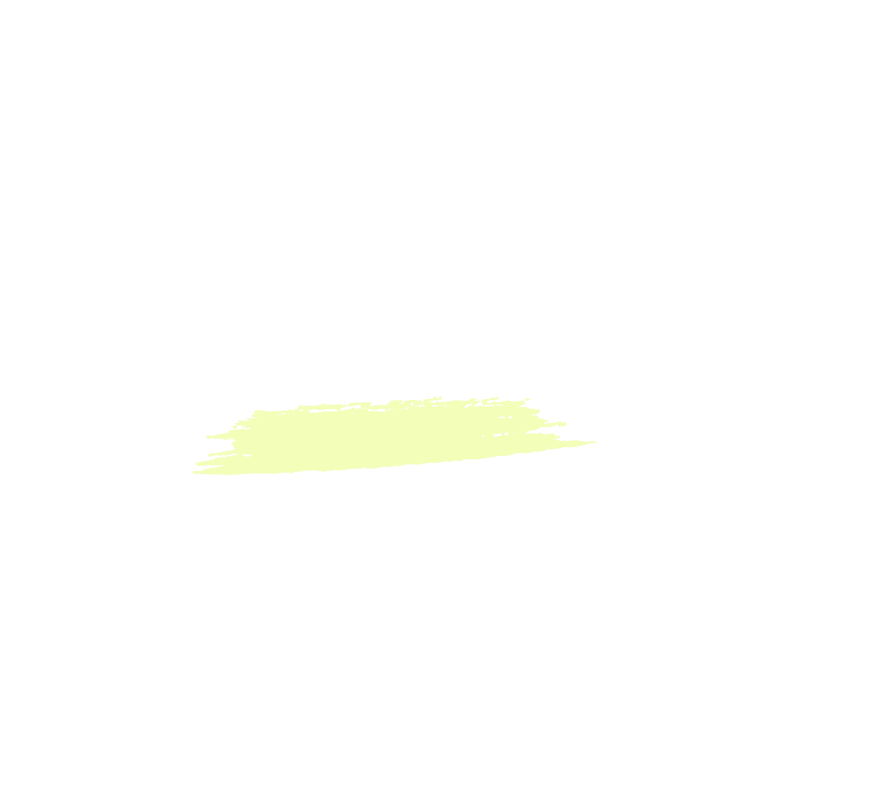 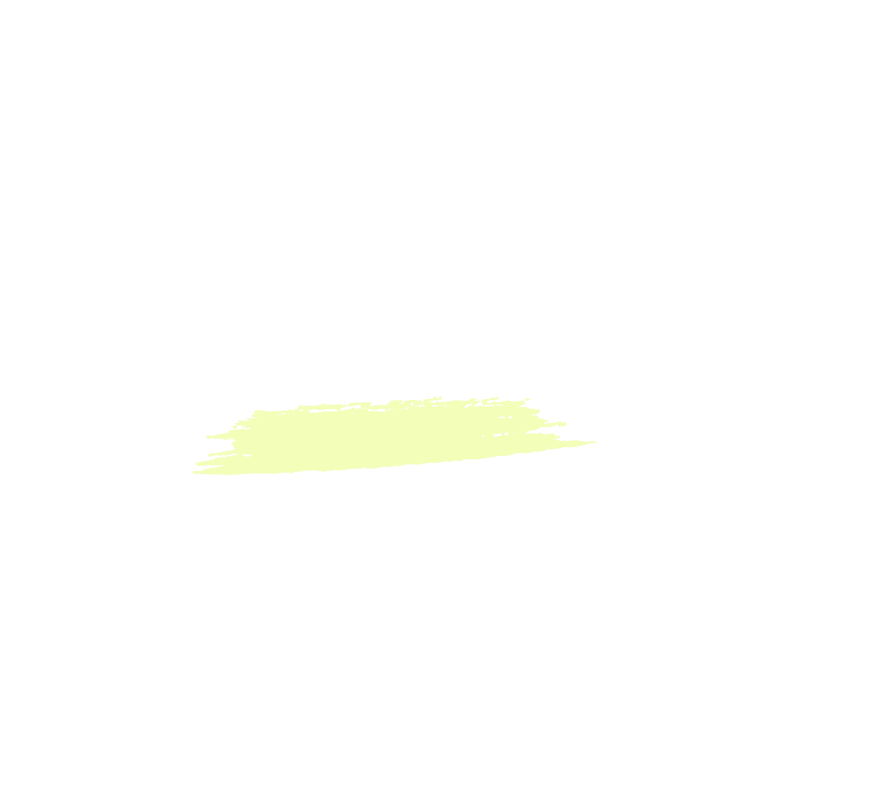 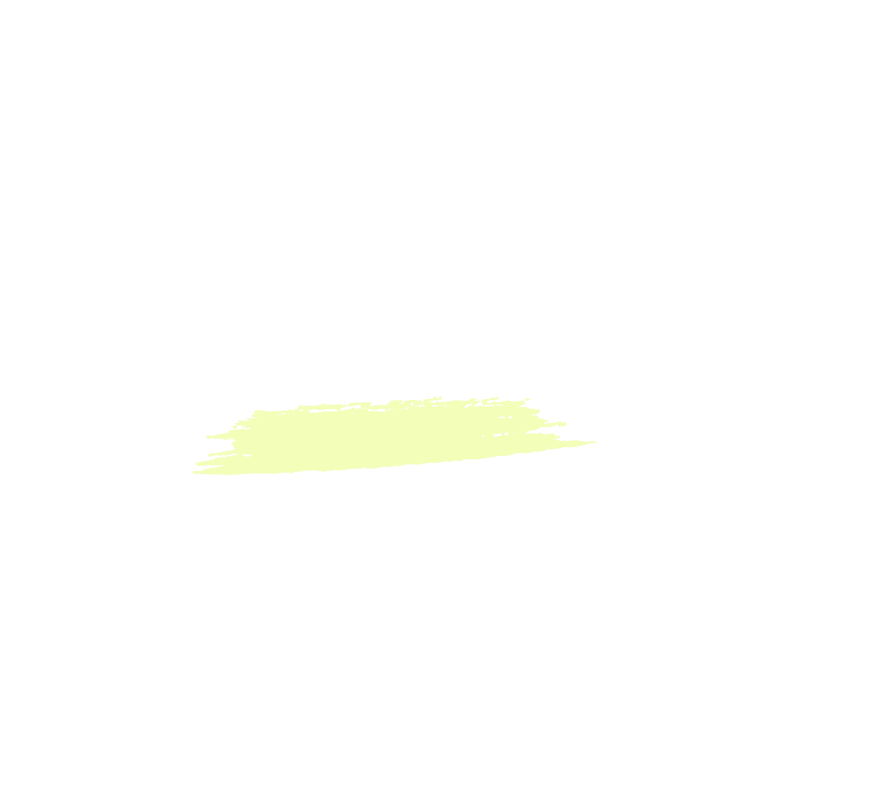 What do you know about Abha?
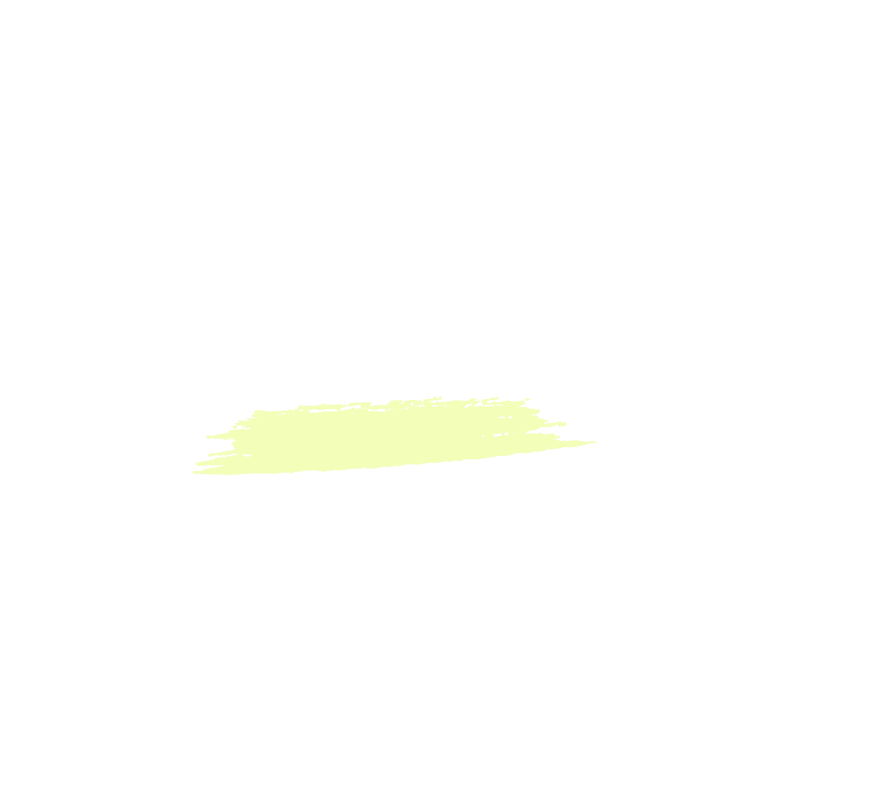 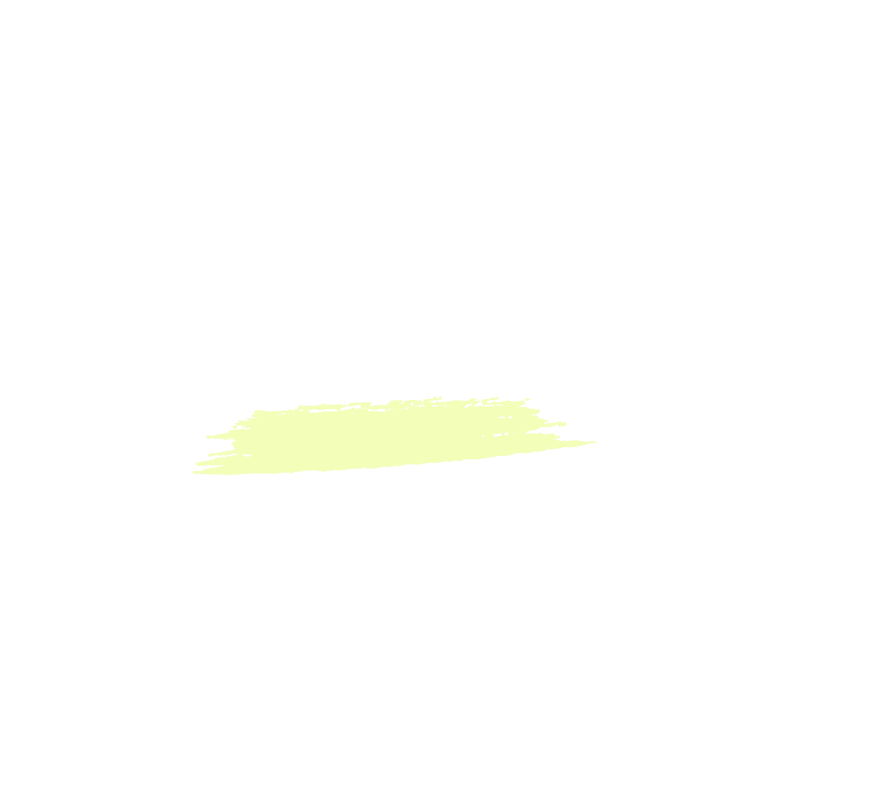 What is the weather like there?
Have you ever been there?
Is it a place you would like to visit? Why or why not?
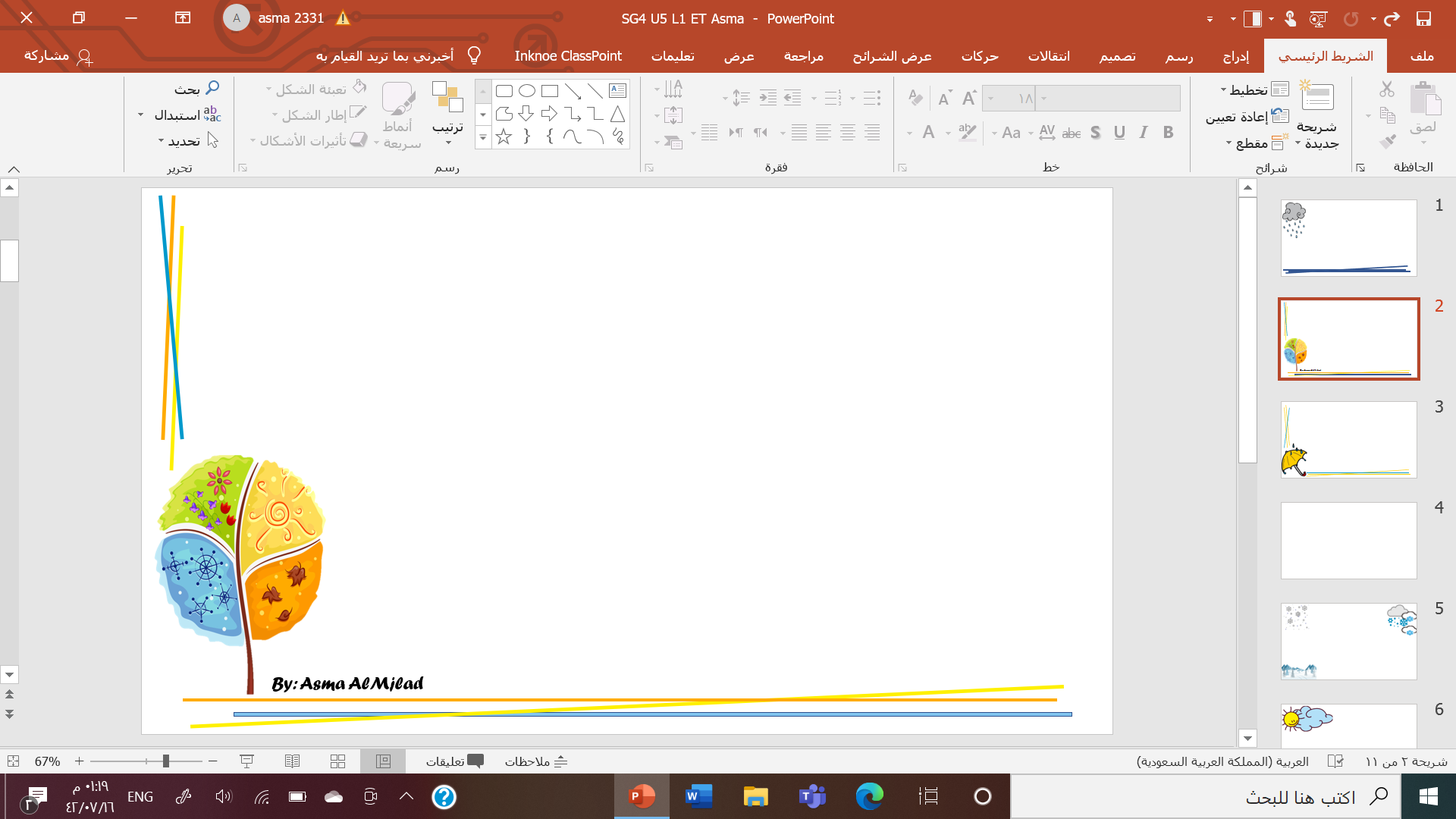 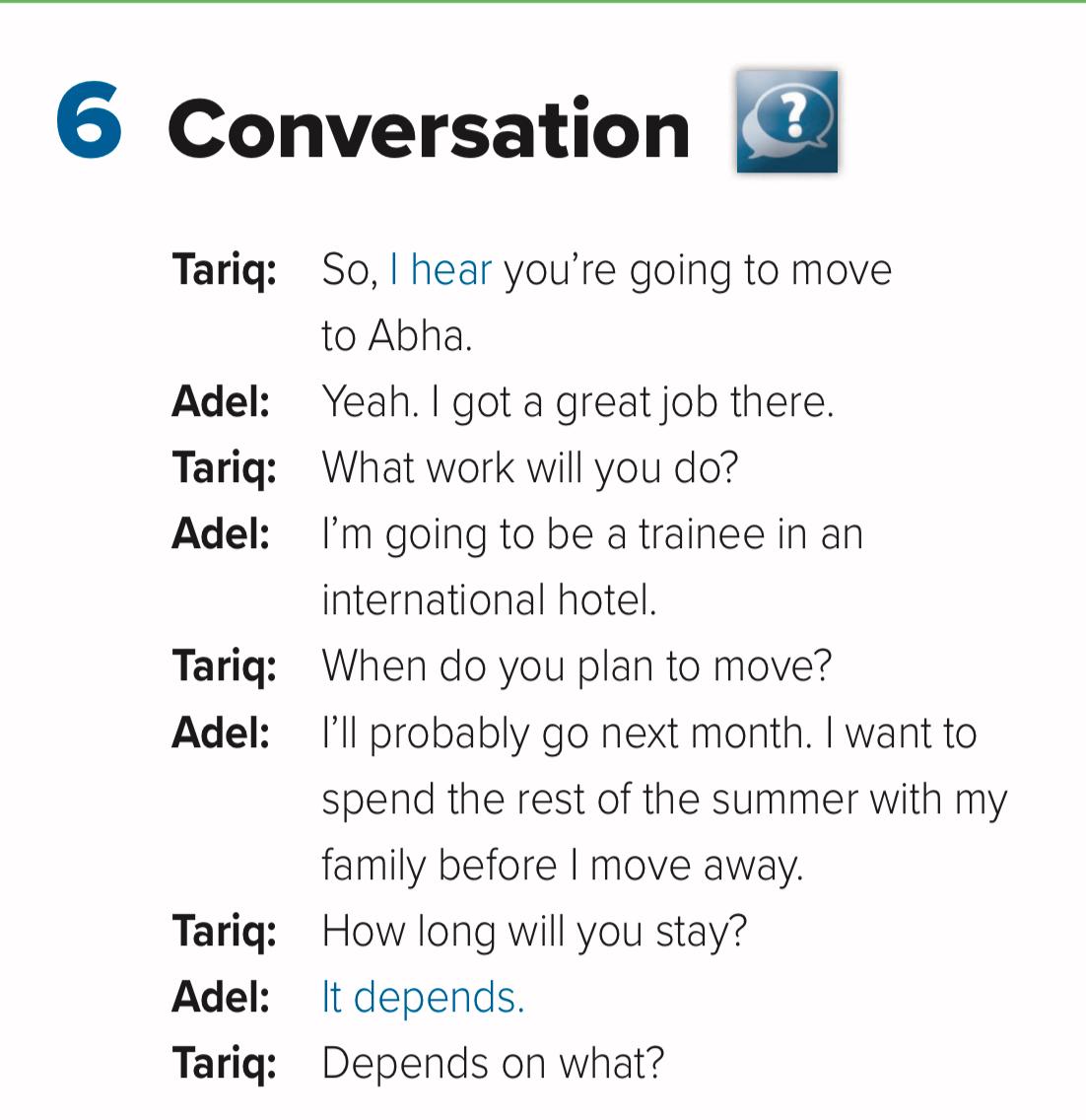 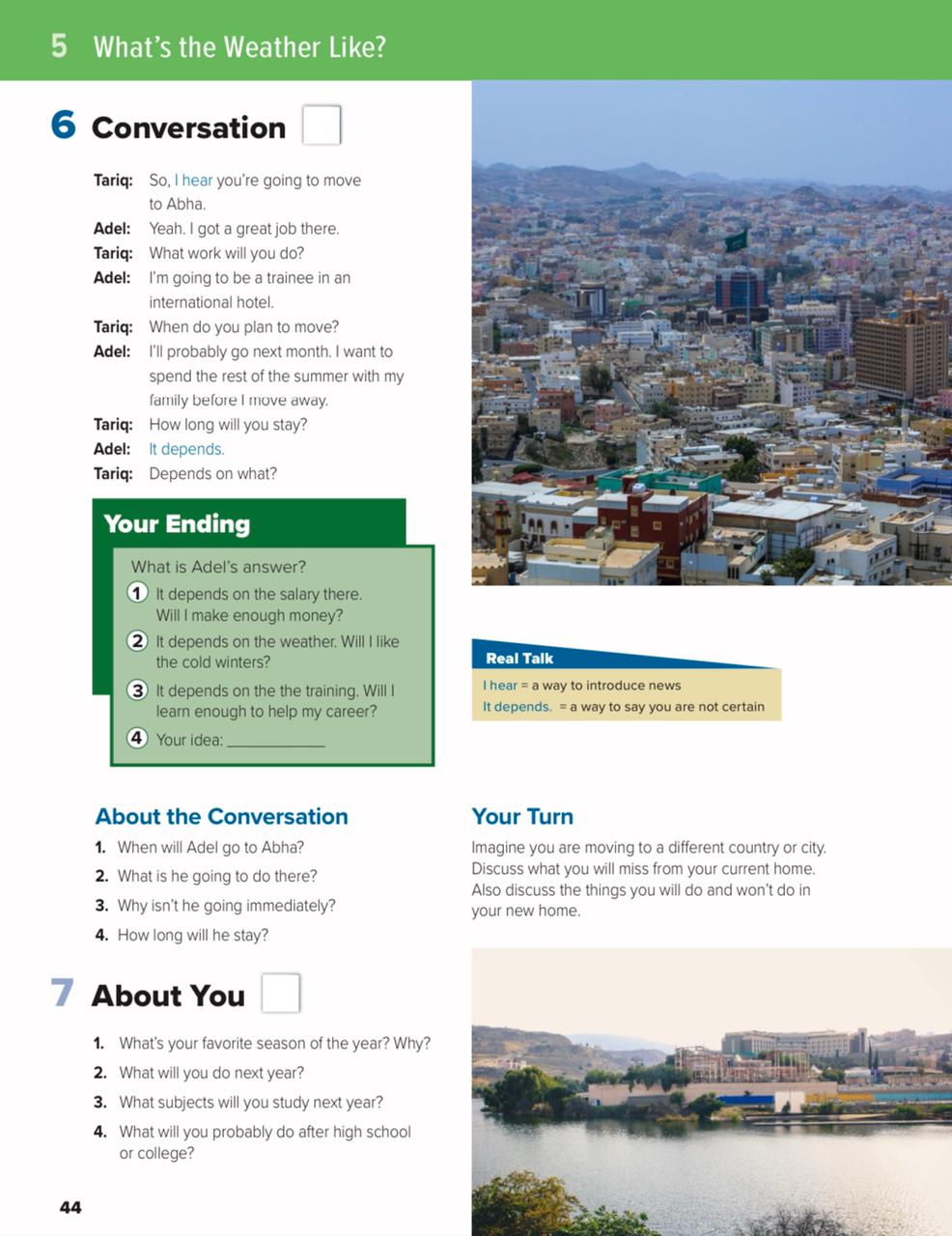 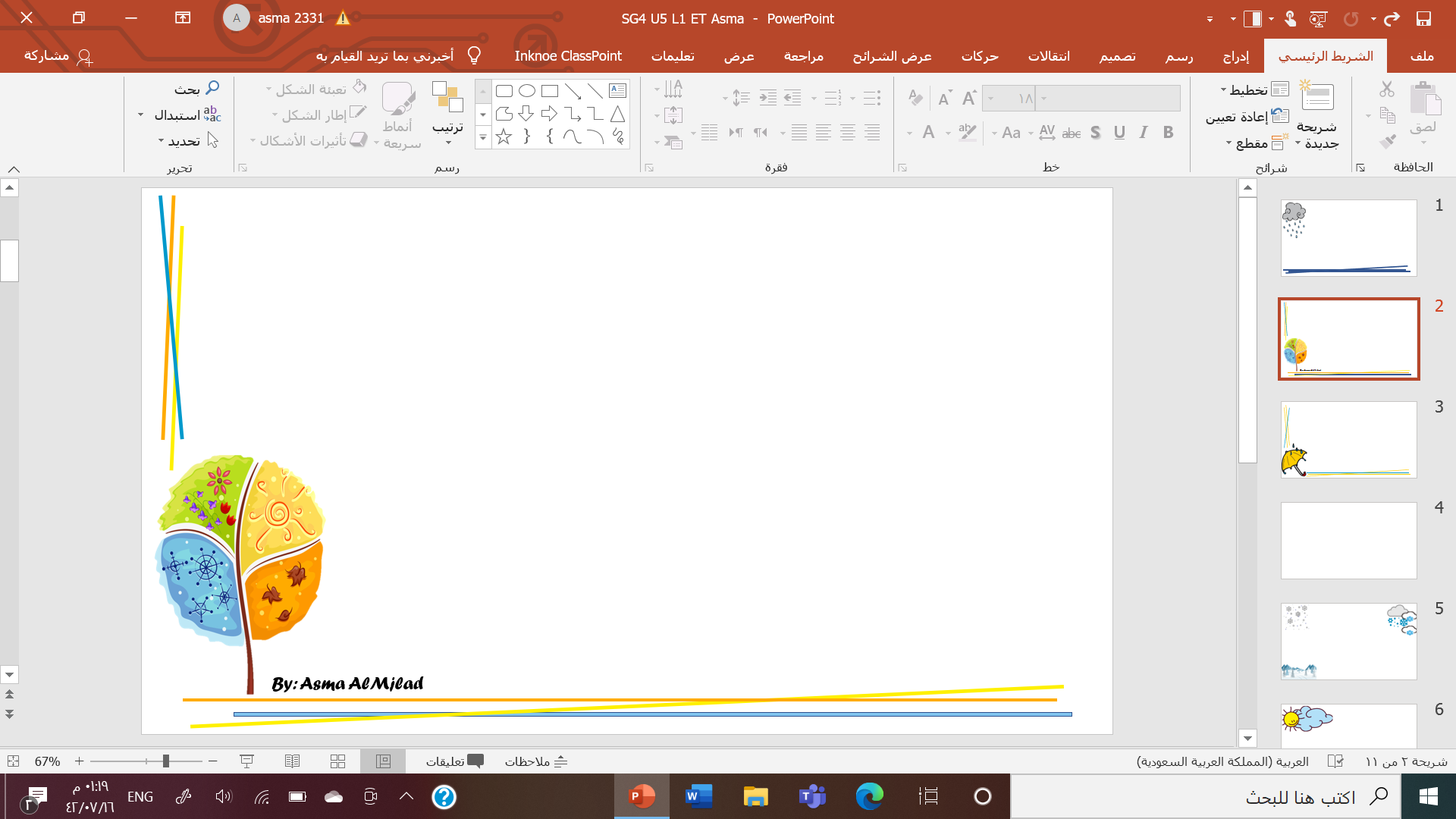 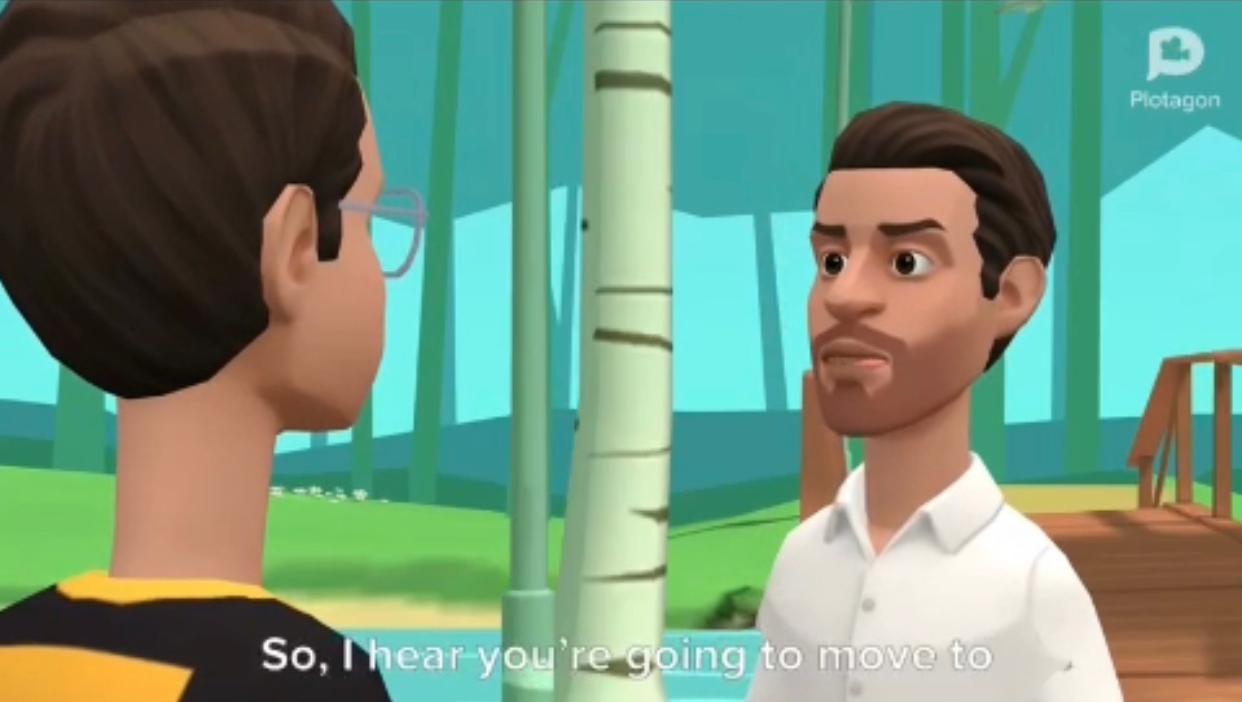 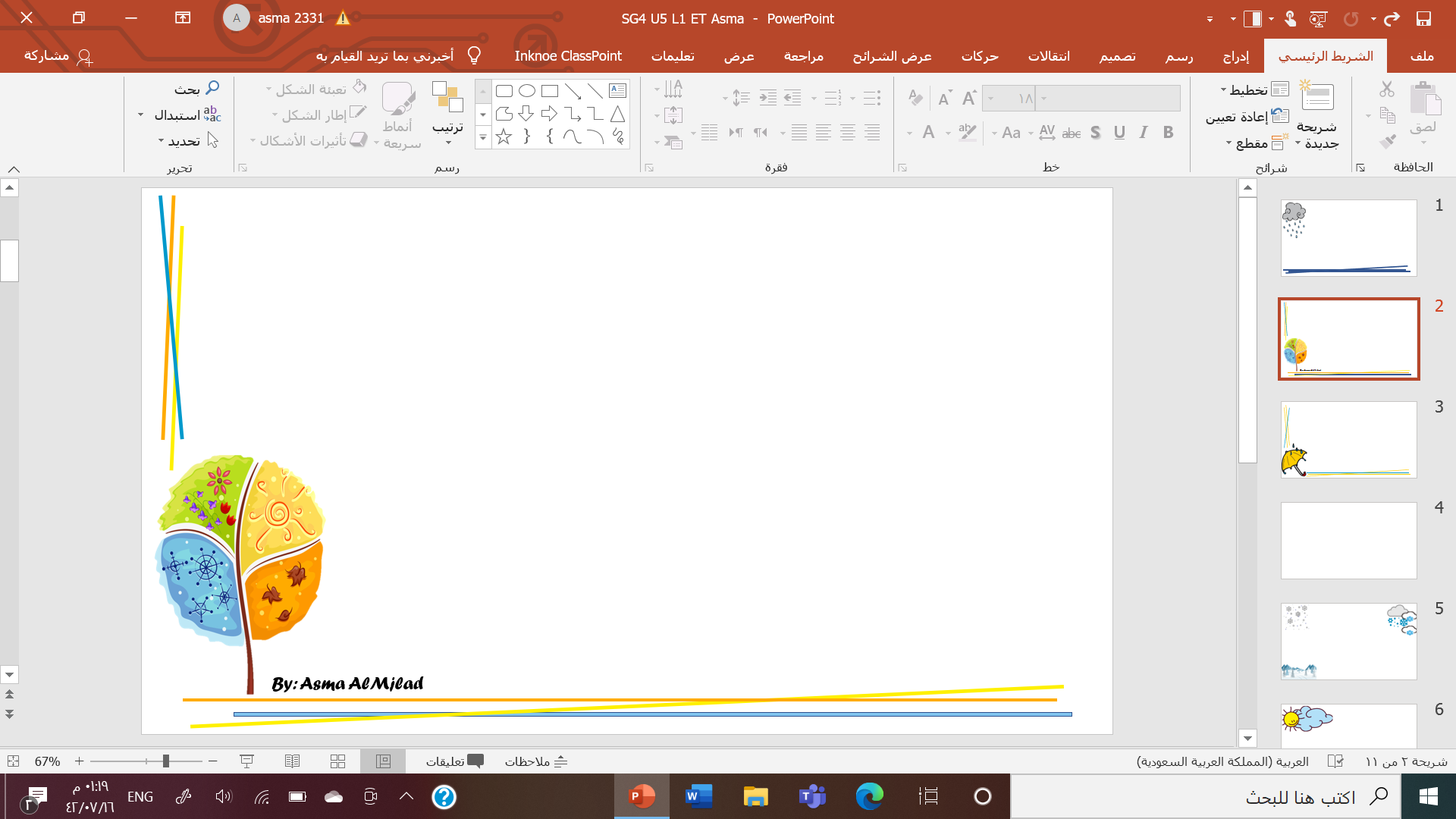 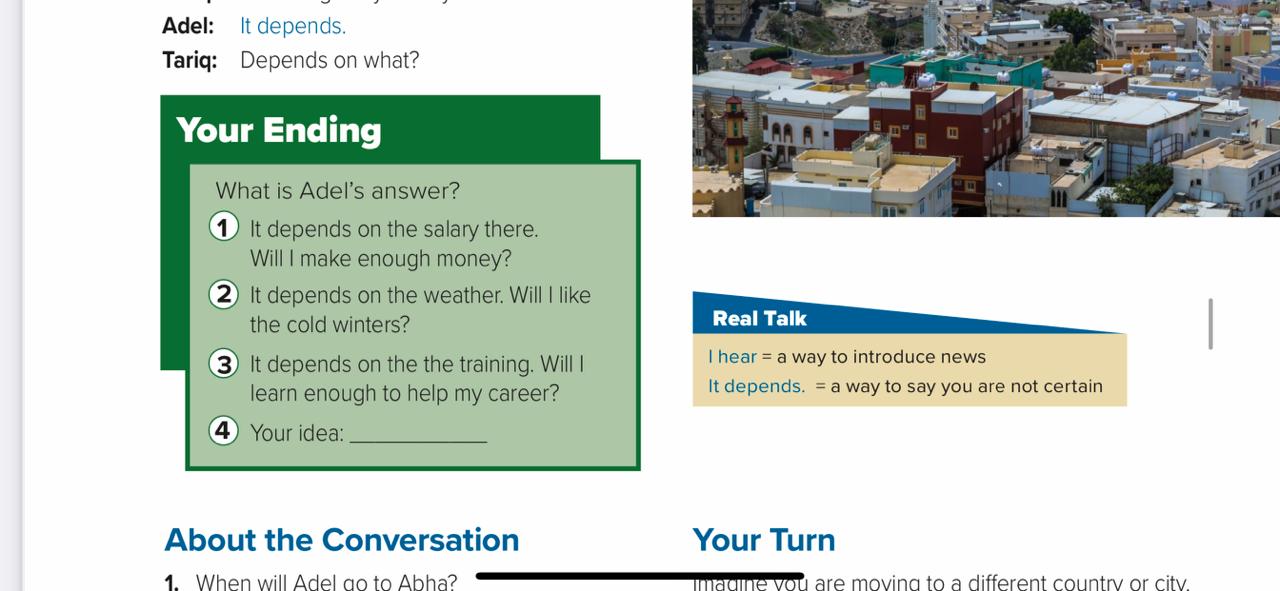 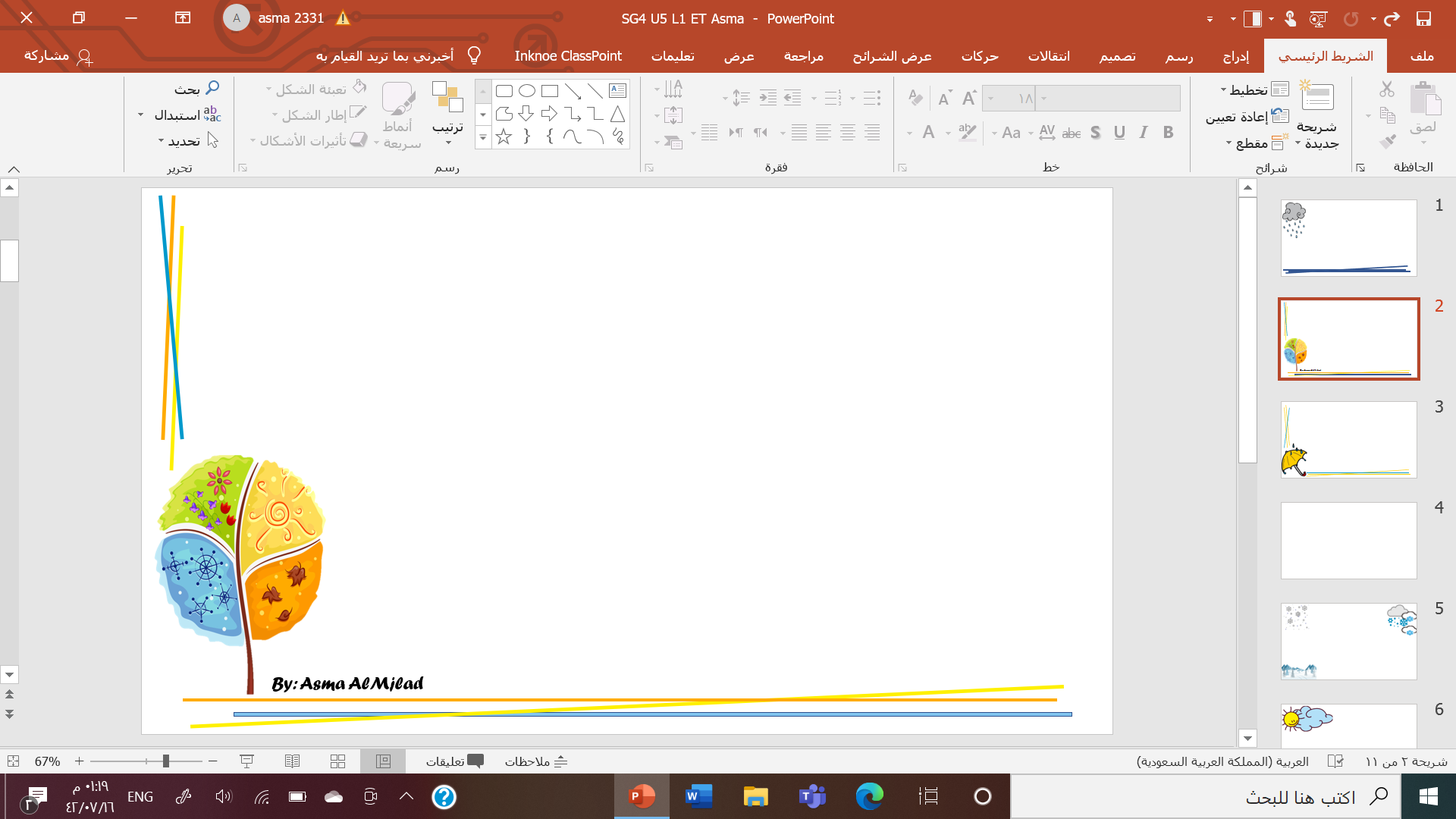 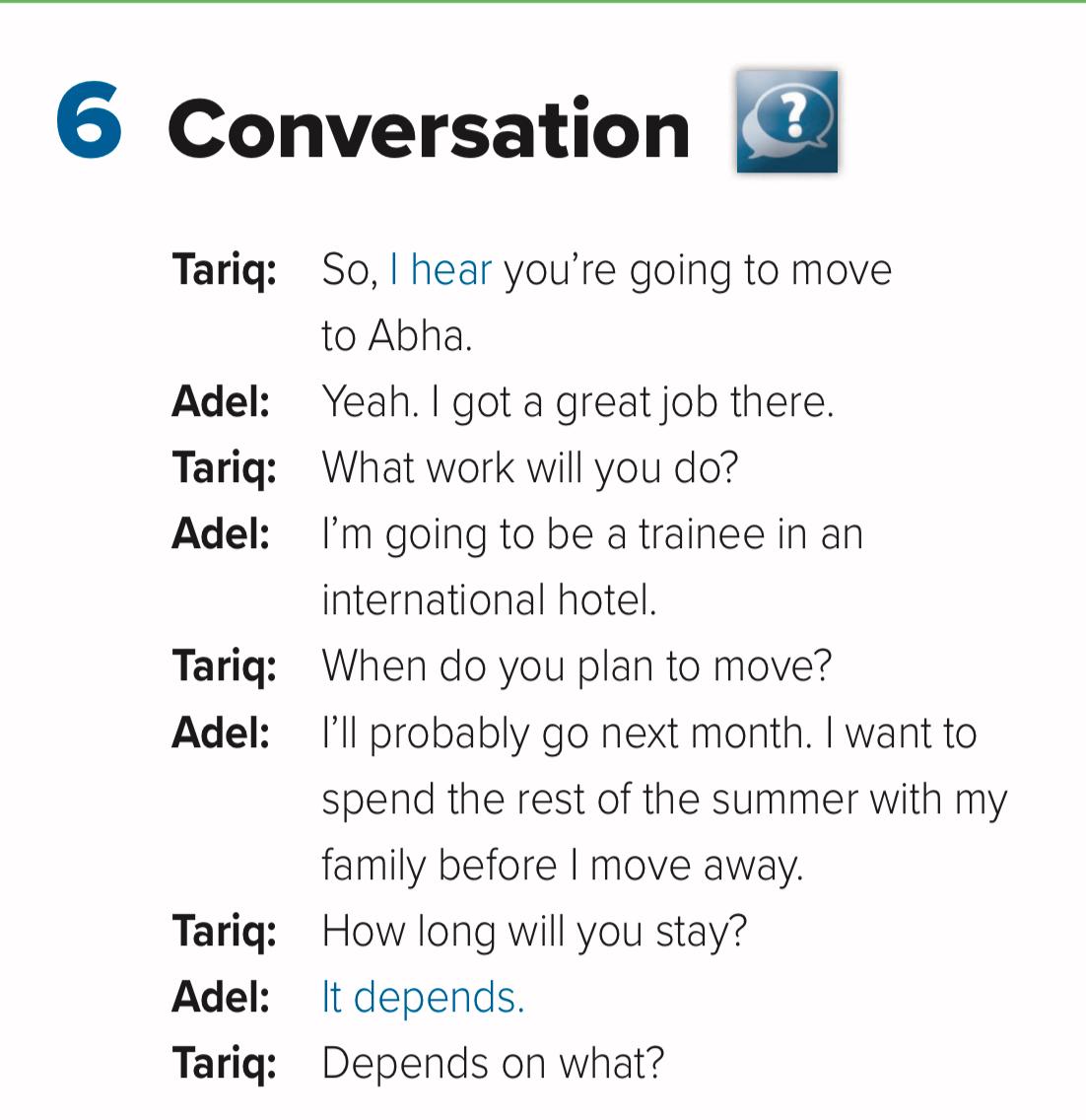 Who says I hear?
What news did he hear?
Did he find out from Adel that he’s going to move to Abha, or did he hear about it from someone else?
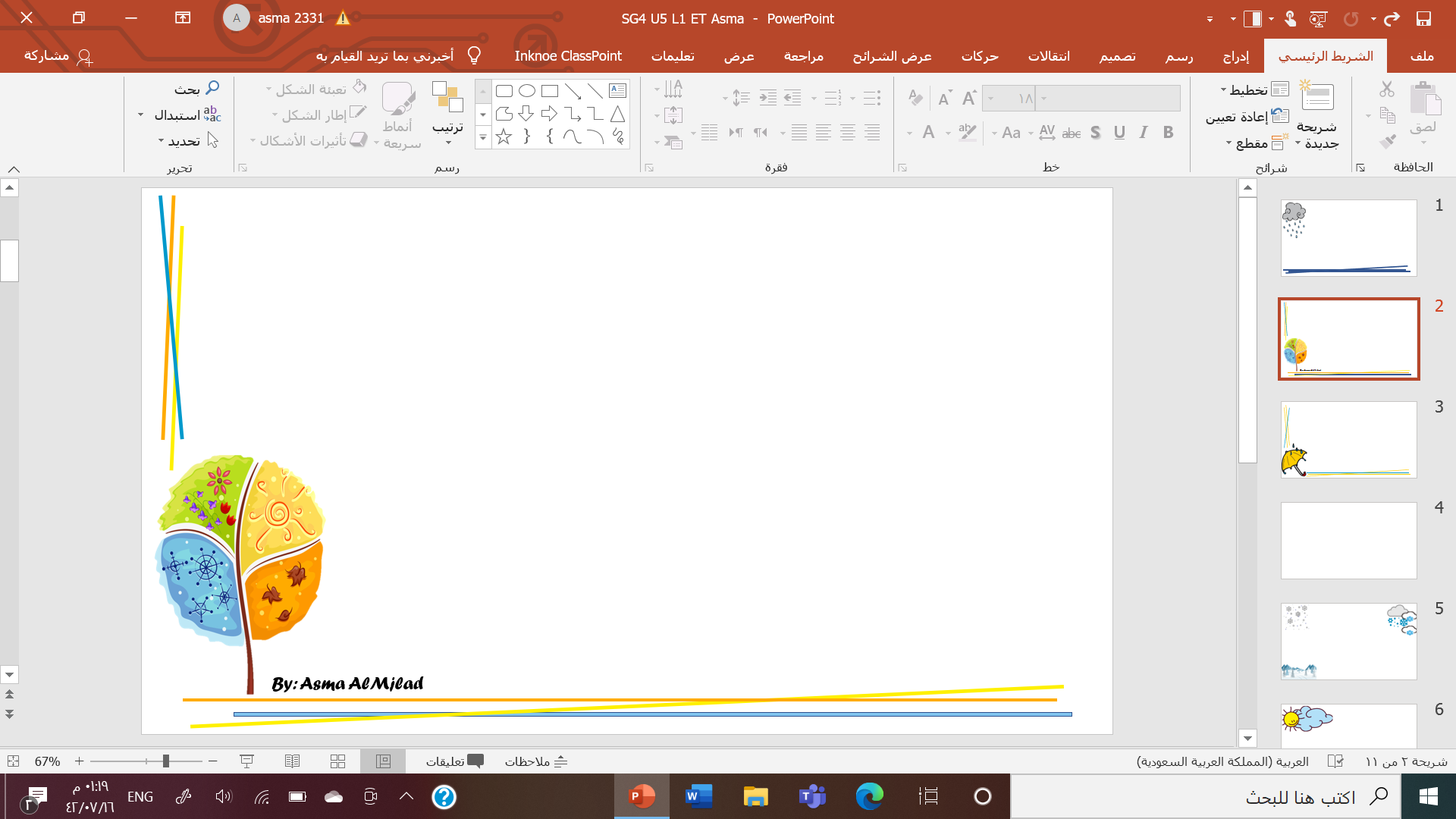 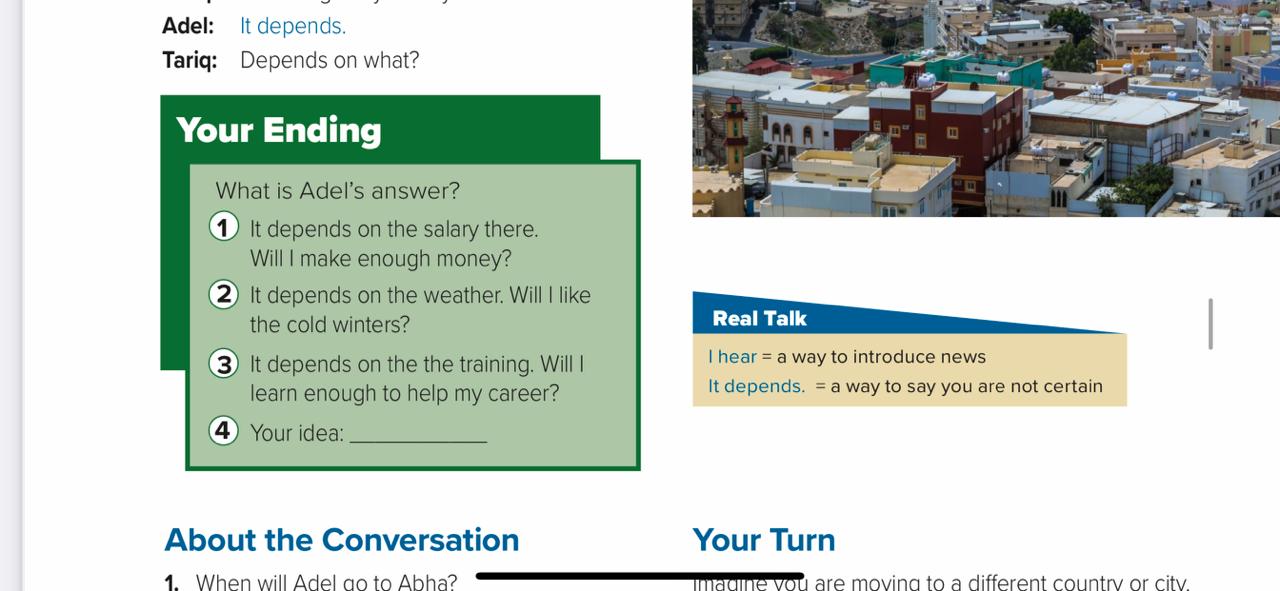 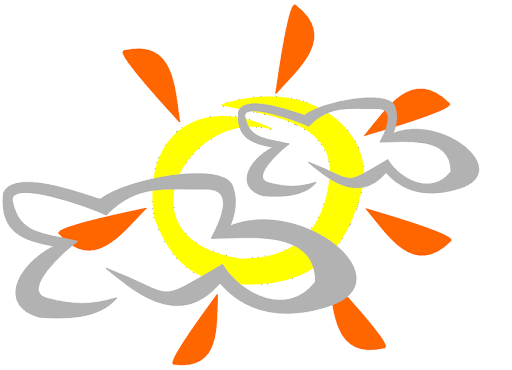 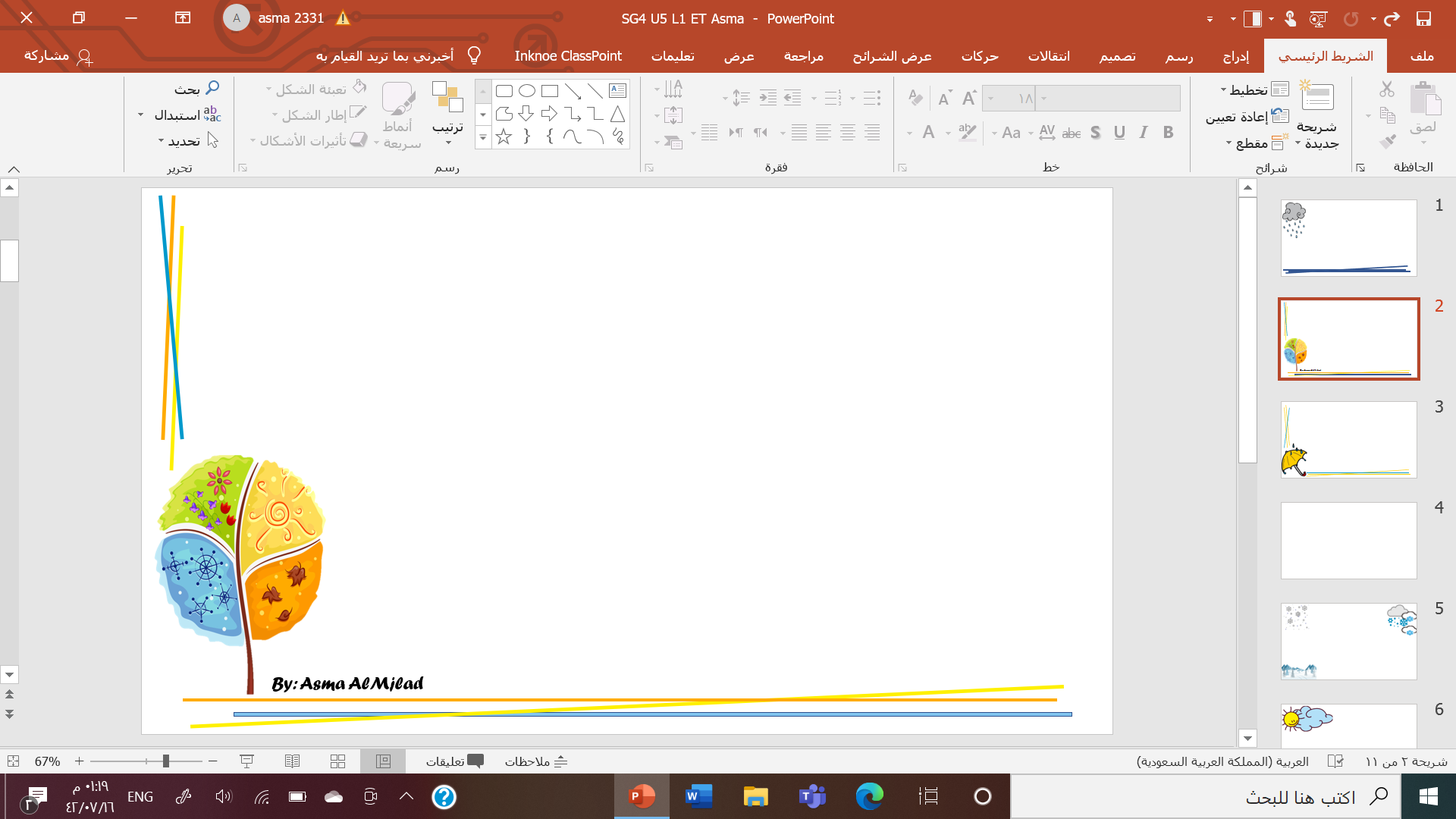 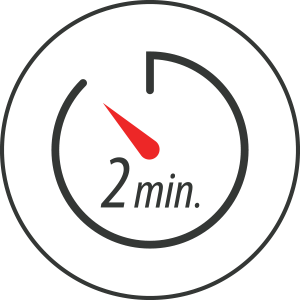 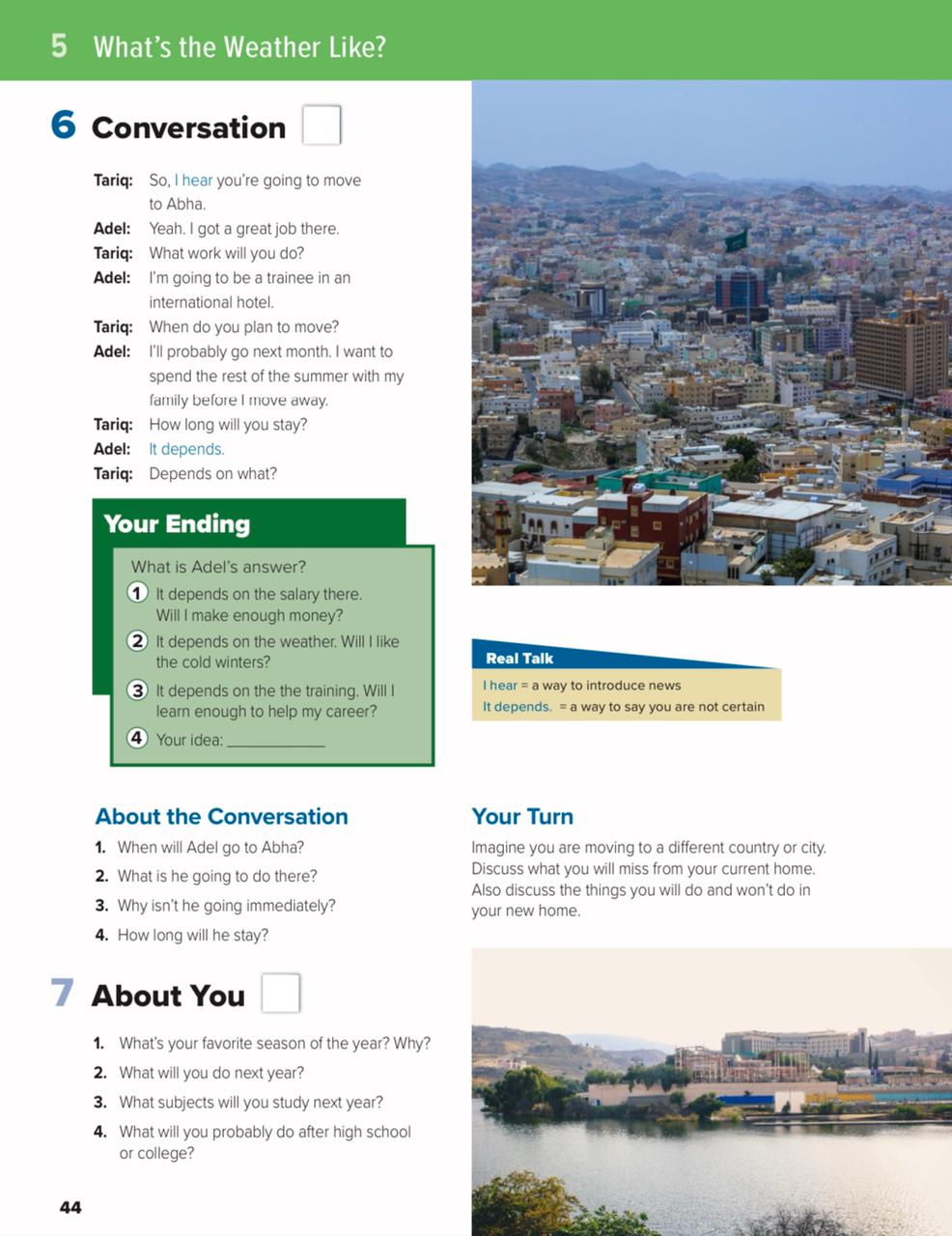 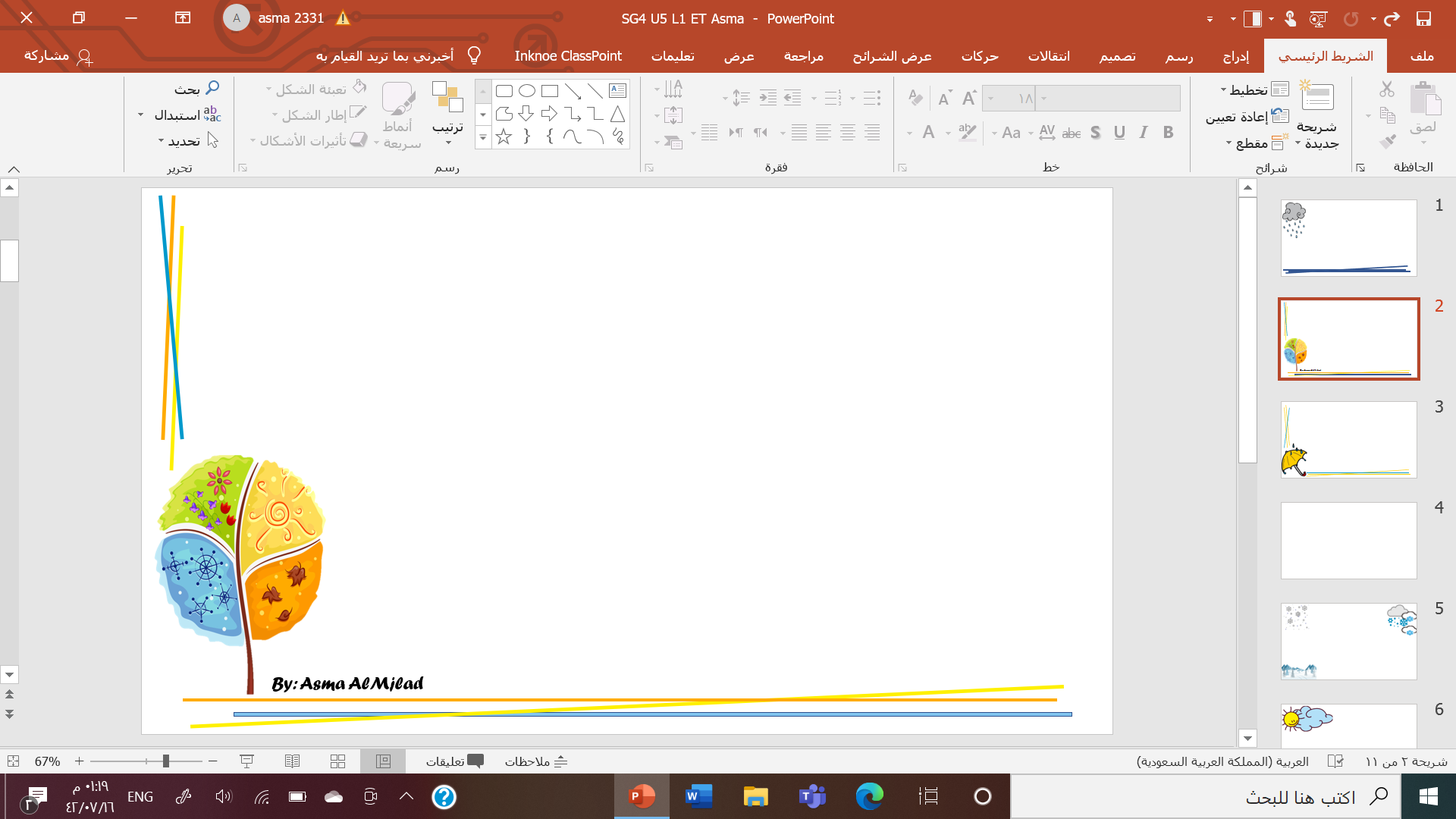 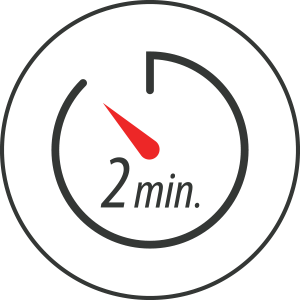 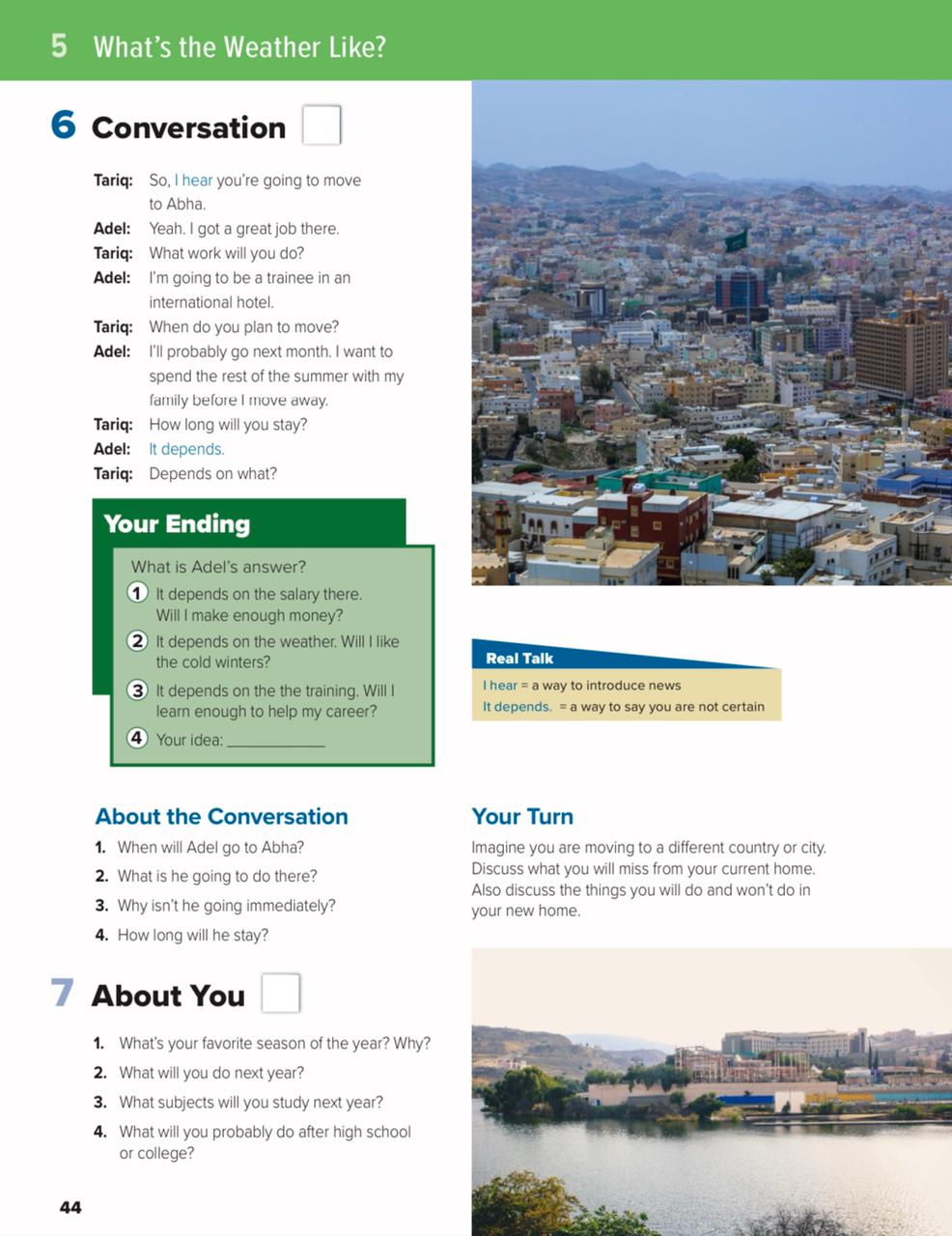 1. Adel will probably go to Abha next month.
2. He’s going to work there. He’s going to be a trainee in an international hotel.
3. He wants to spend the rest of the summer with his family before he moves away.
4. He doesn’t know.
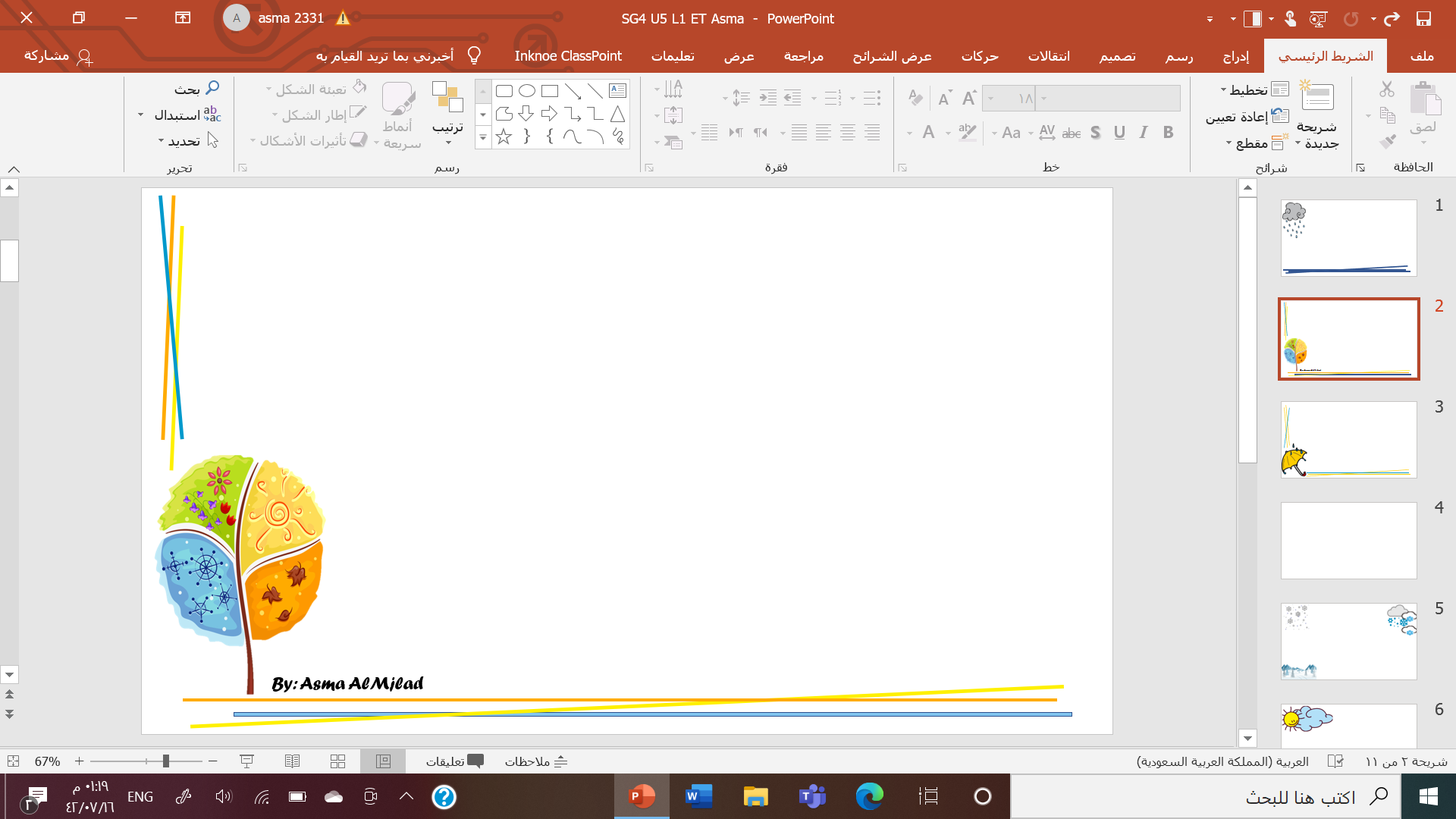 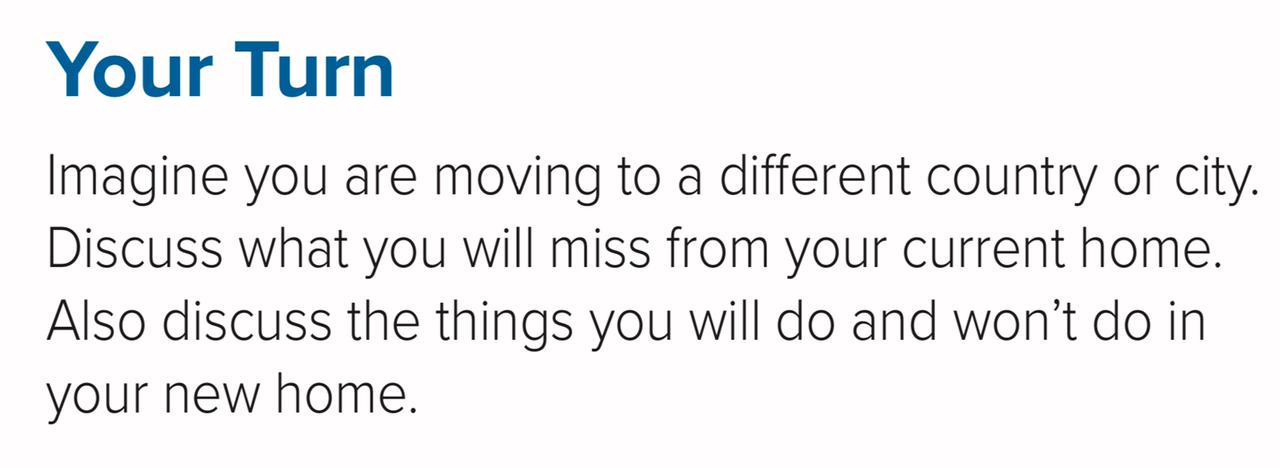 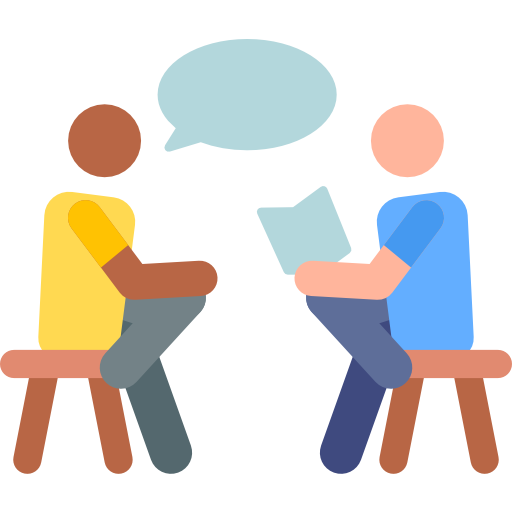 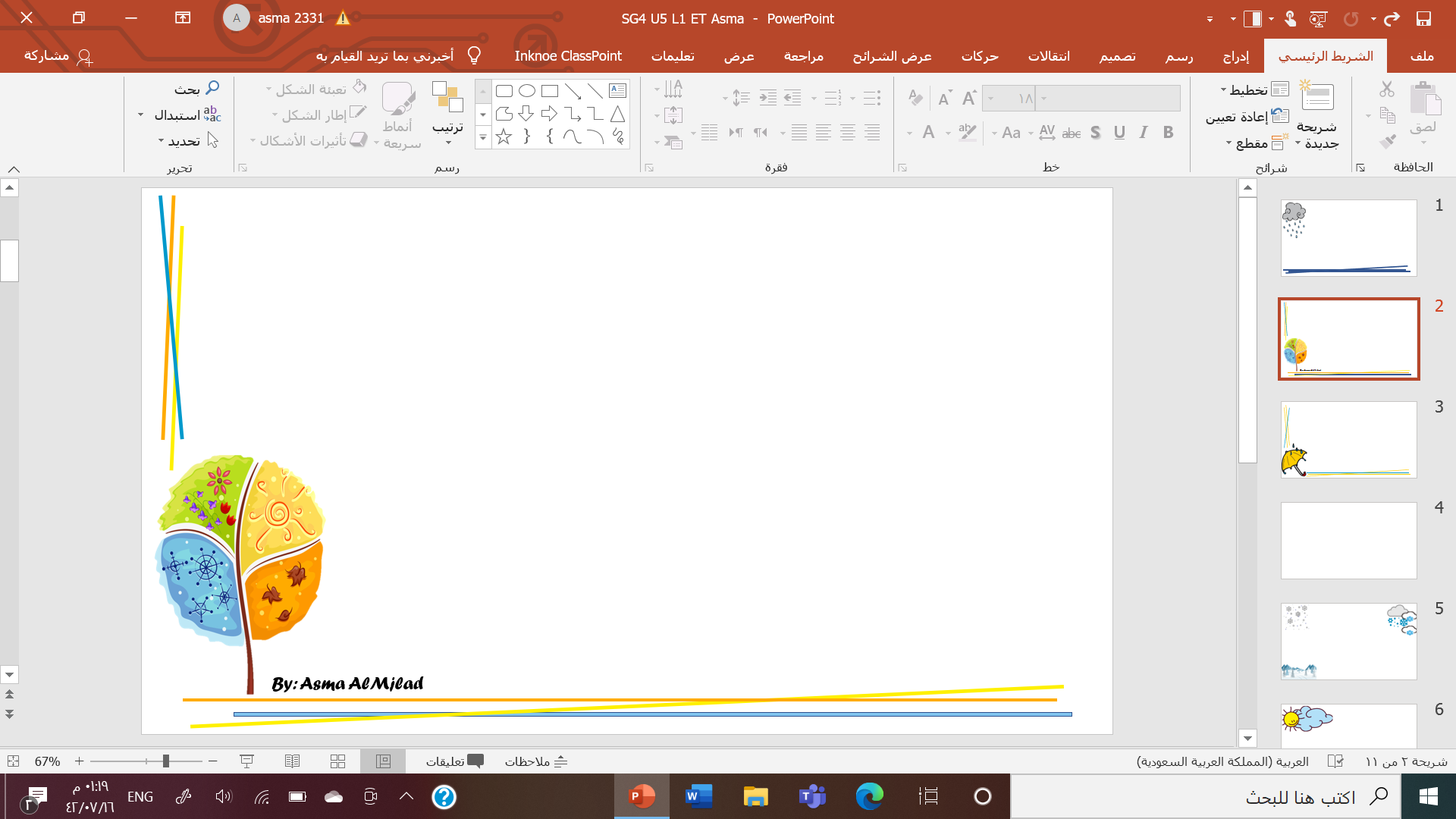 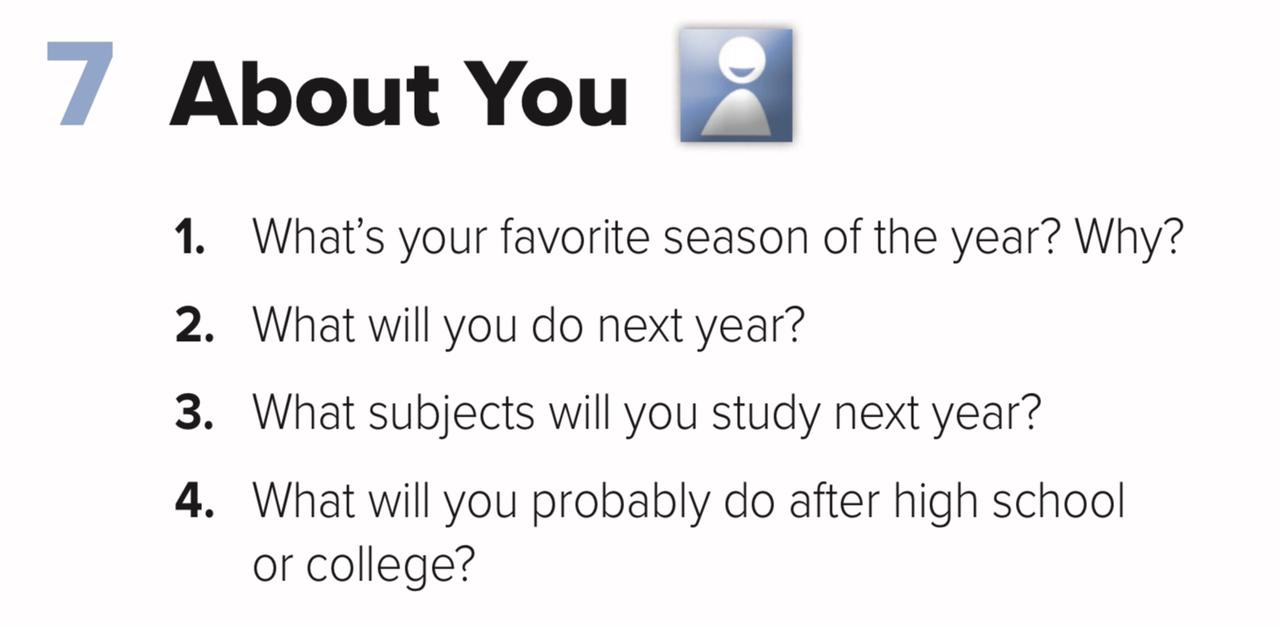 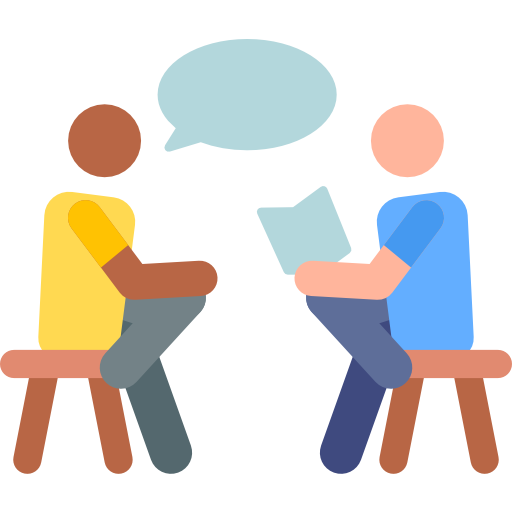 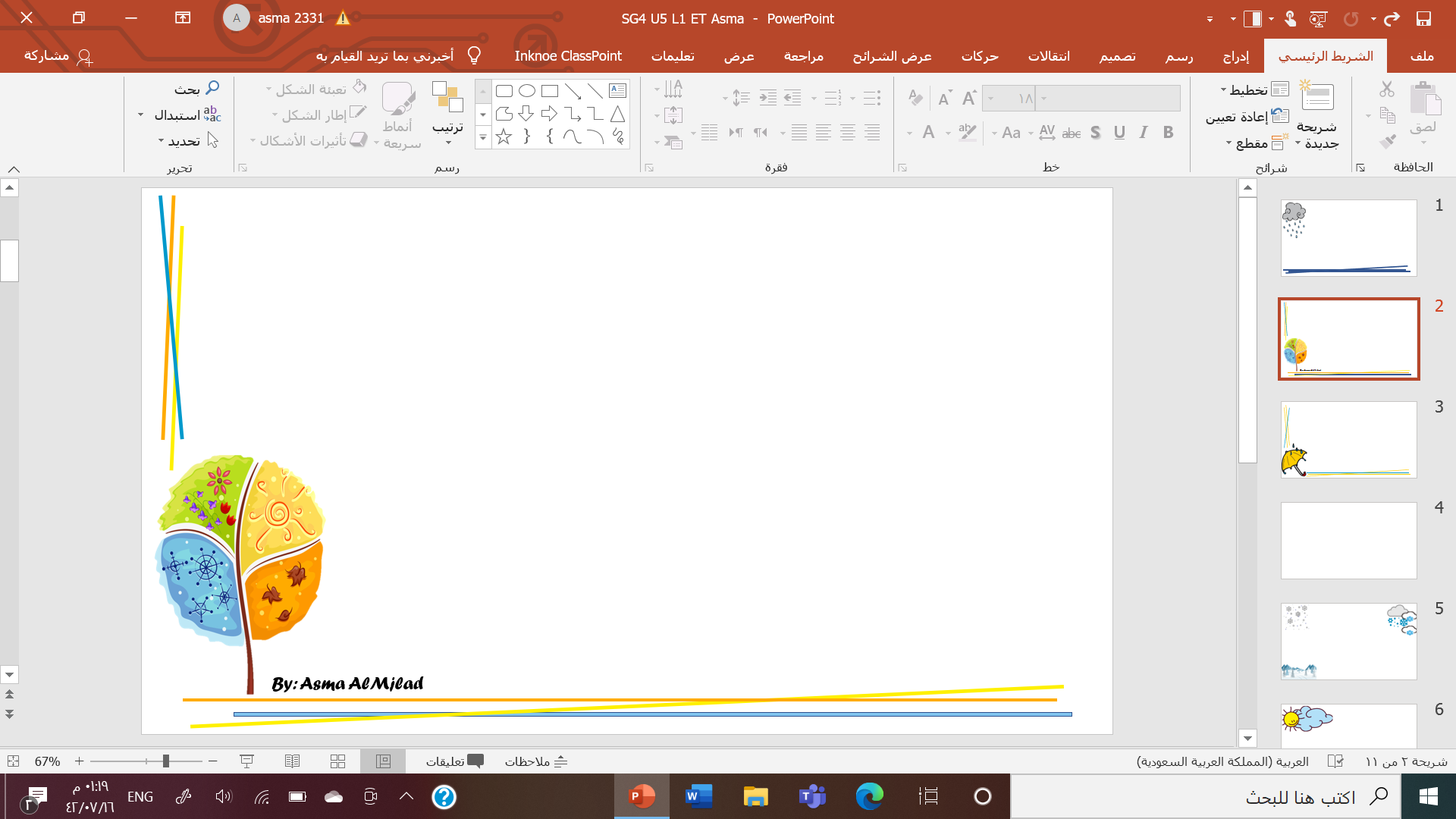 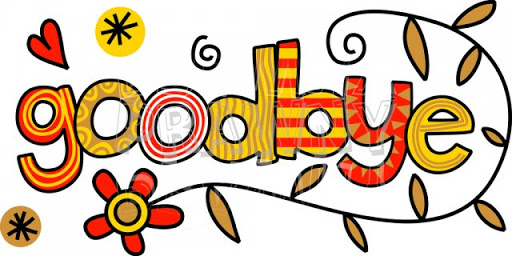 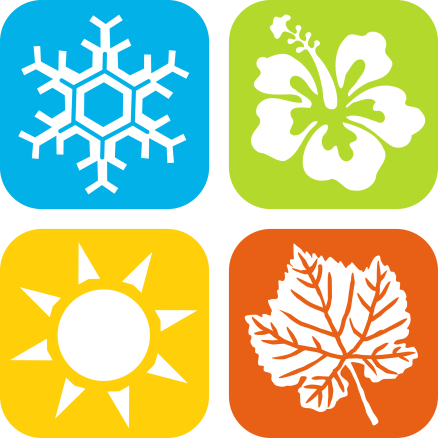